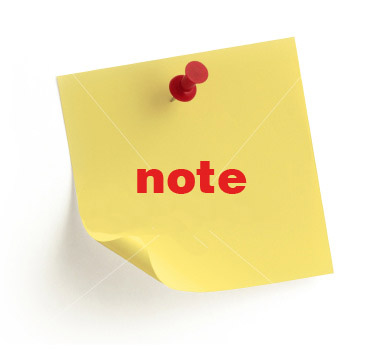 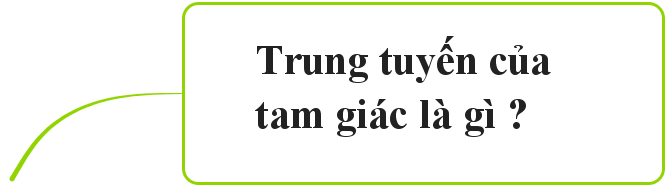 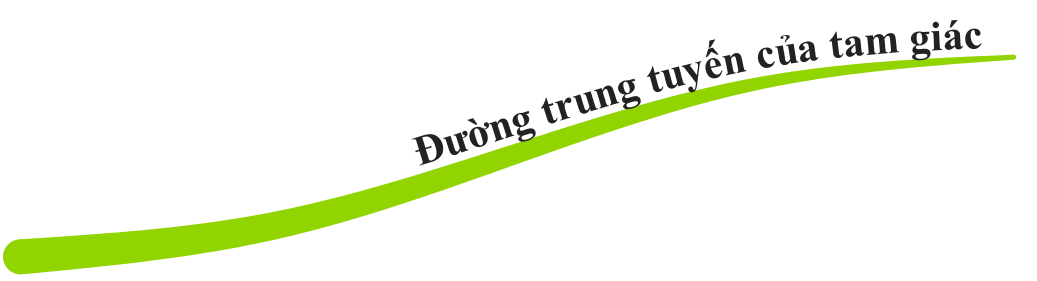 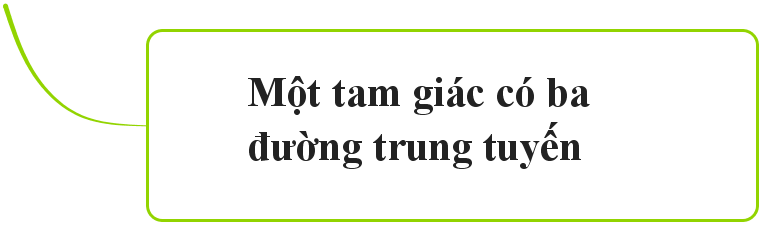 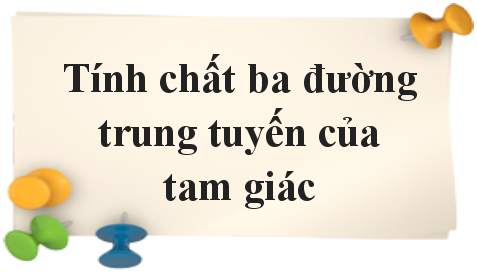 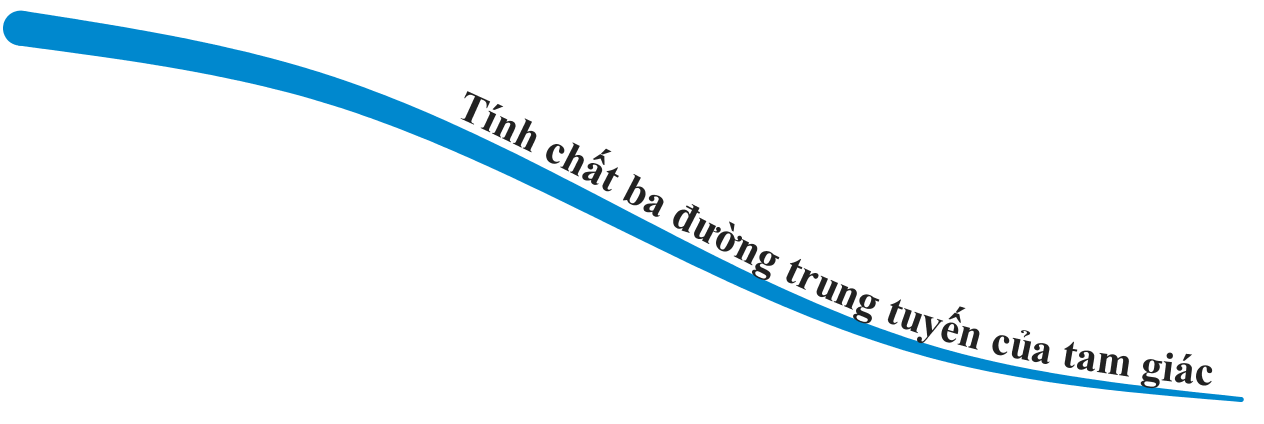 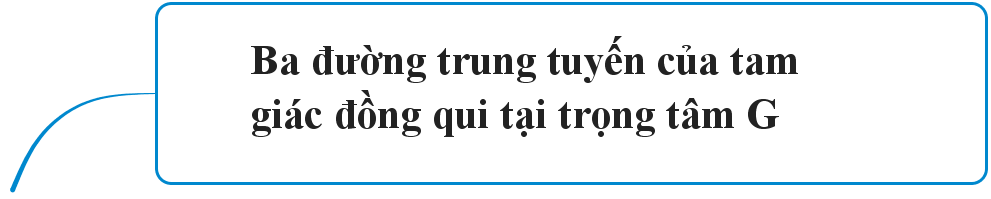 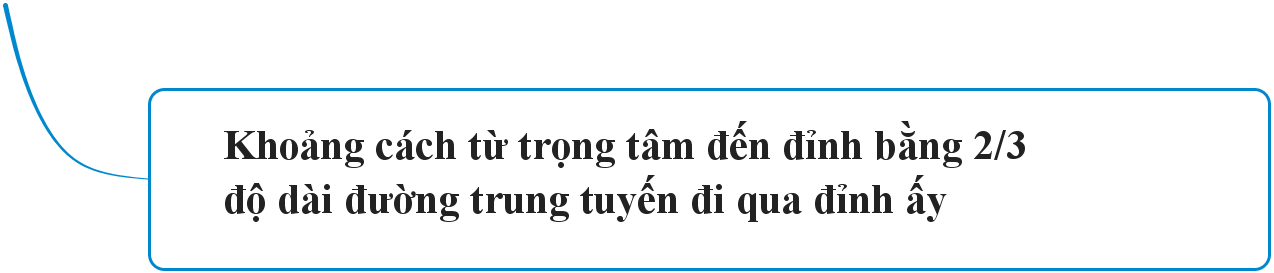 CHƯƠNG VII. TAM GIÁC
BÀI 10: TÍNH CHẤT BA ĐƯỜNG TRUNG TUYẾN CỦA TAM GIÁC
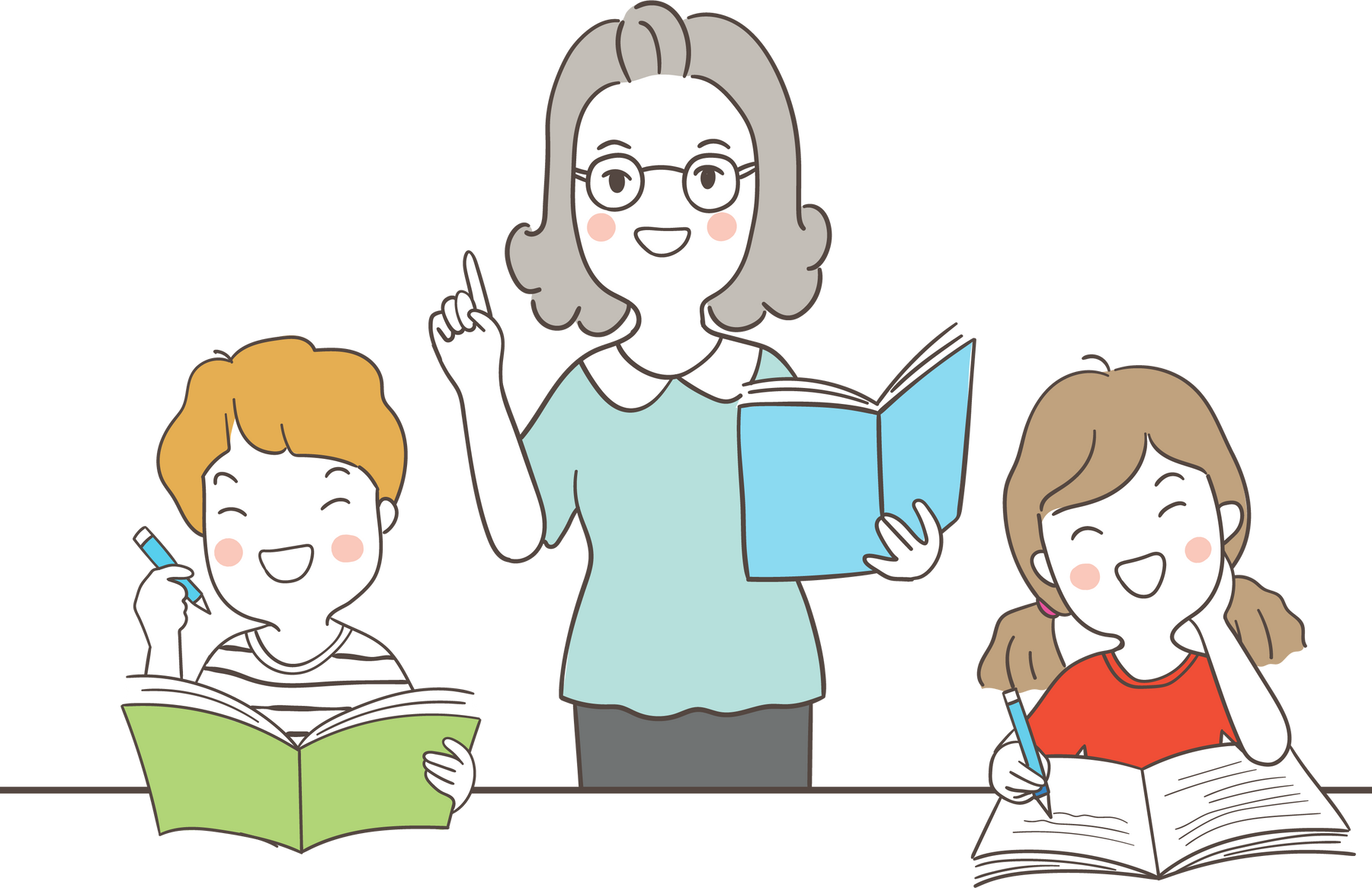 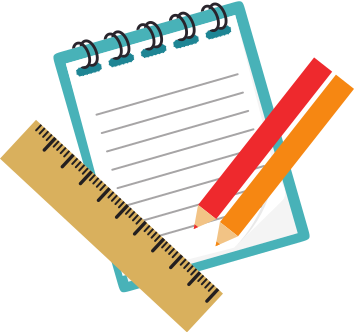 Quan sát Hình 105 và tìm số thích hợp cho ..?..
Ví dụ 4 (SGK – tr106)
Giải
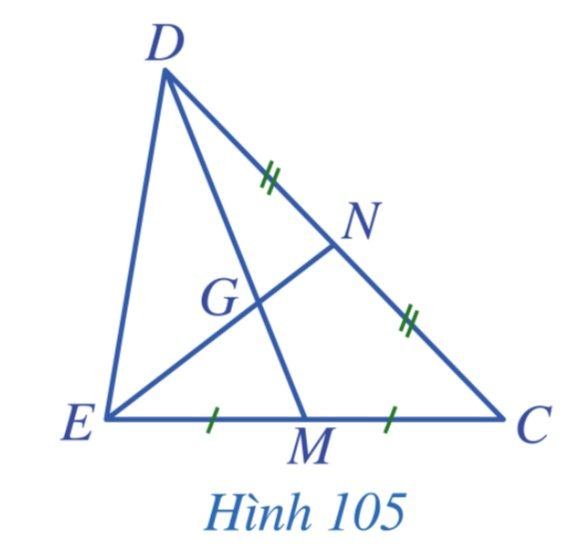 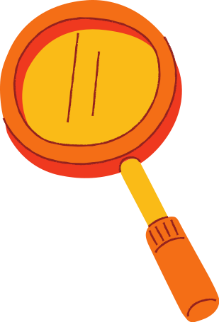 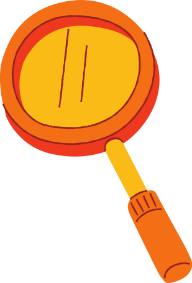 CHÚ Ý
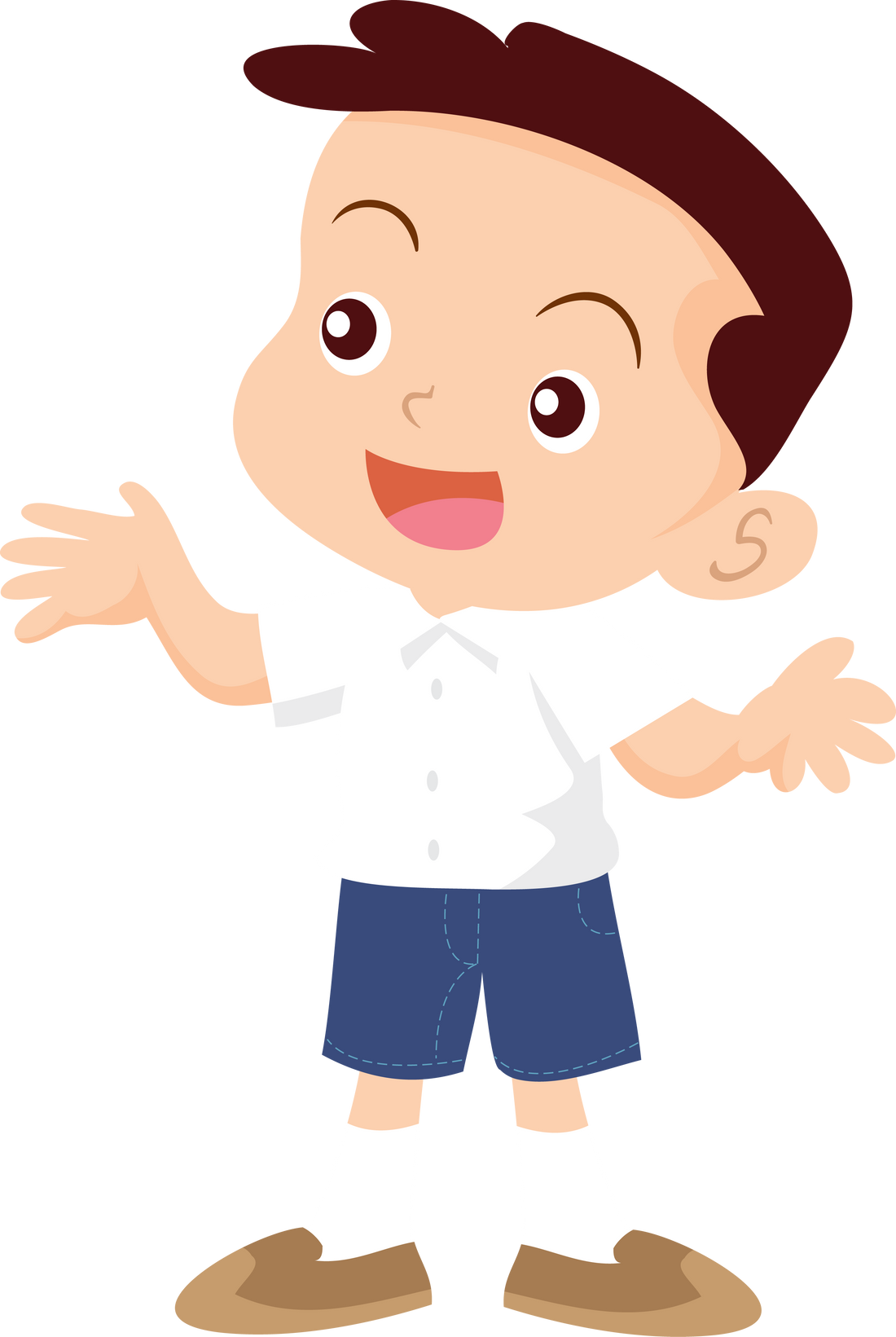 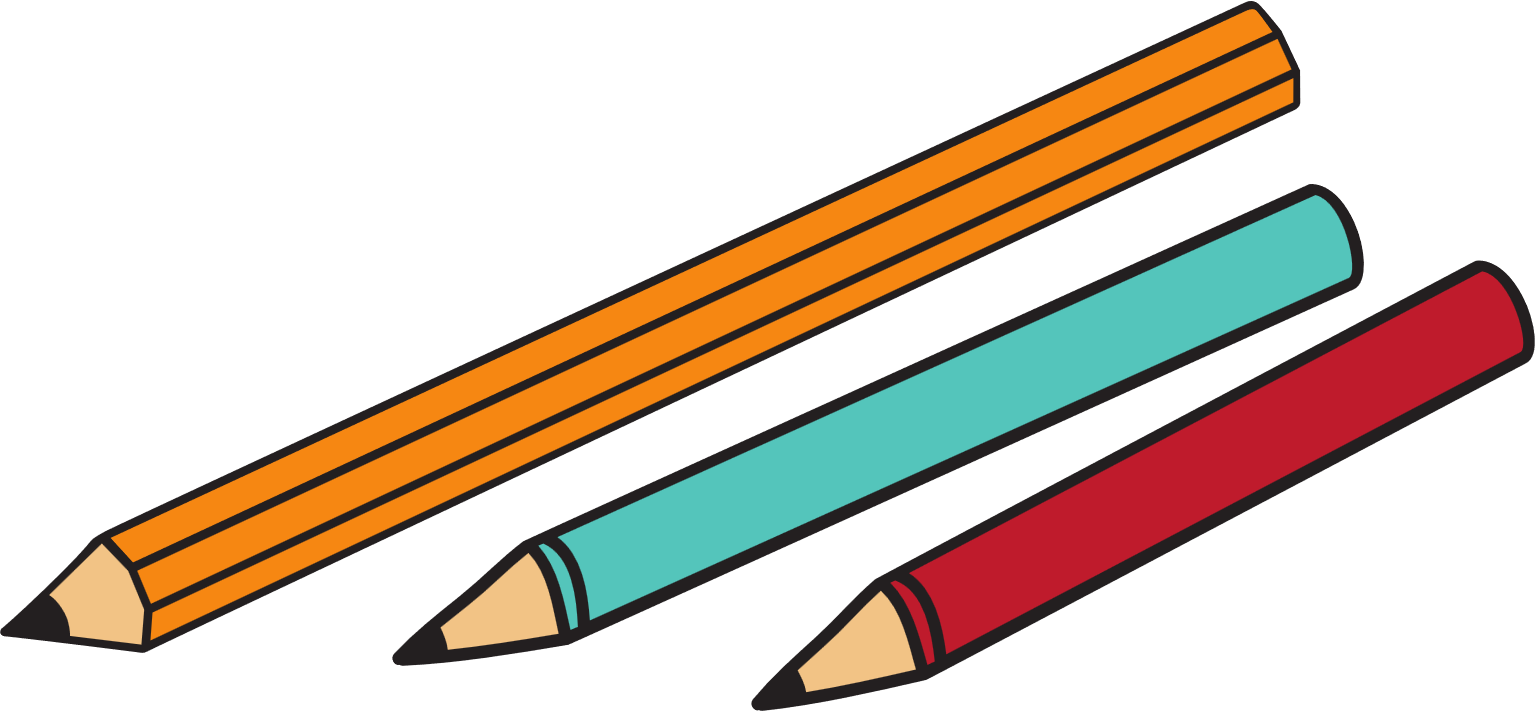 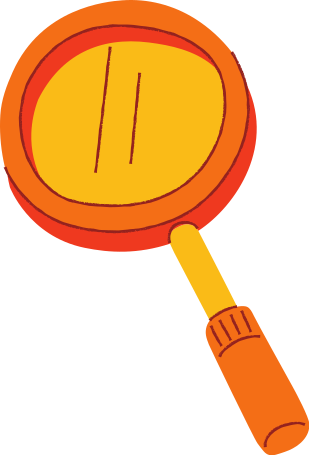 Ví dụ 5 (SGK – tr106)
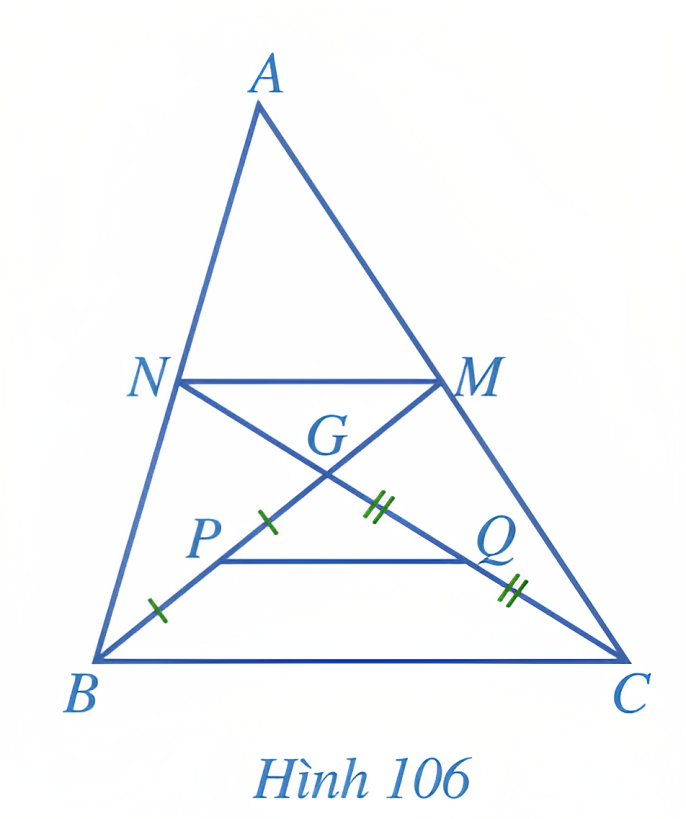 Giải
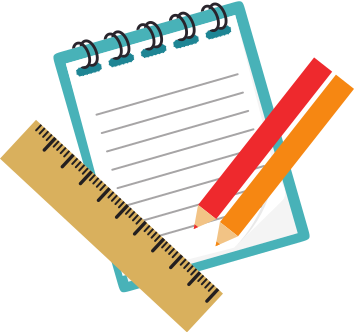 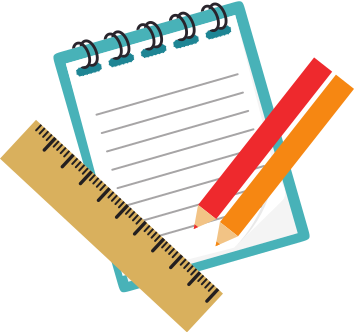 Giải
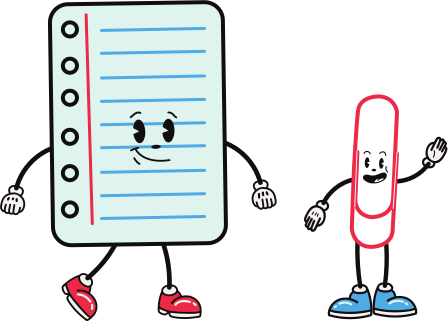 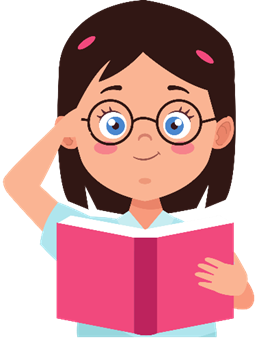 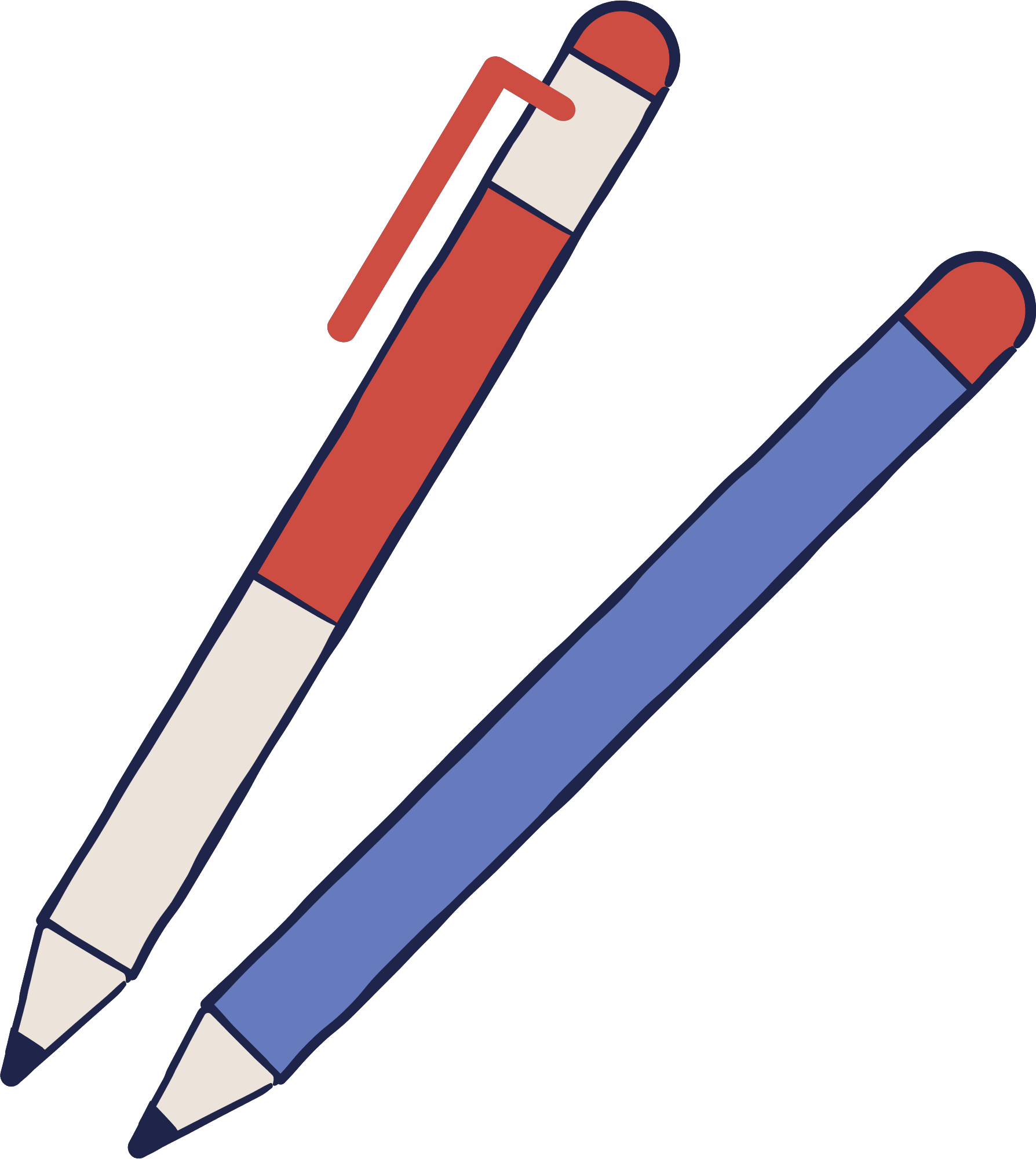 Hoạt động nhóm
Bài 1. (SGK – tr.107)
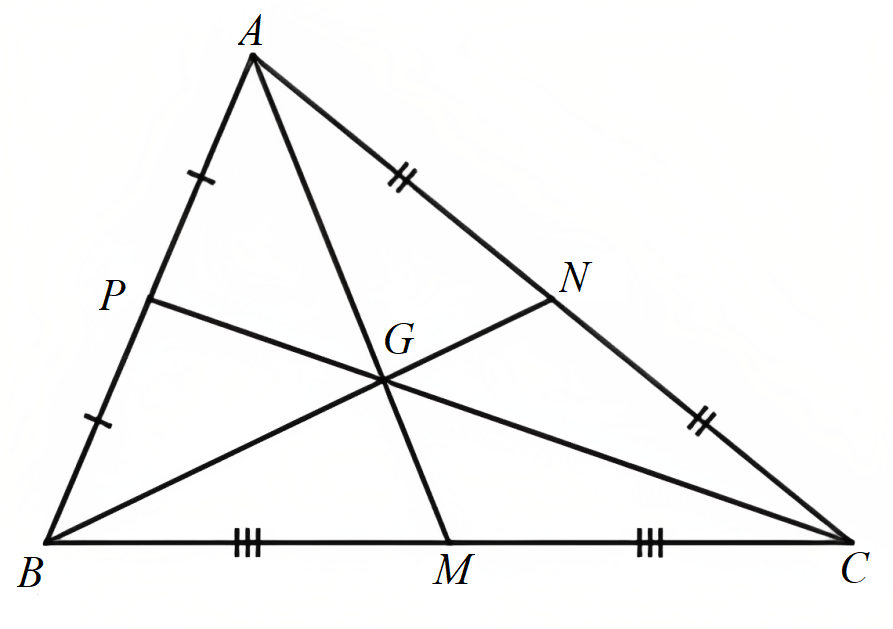 Giải
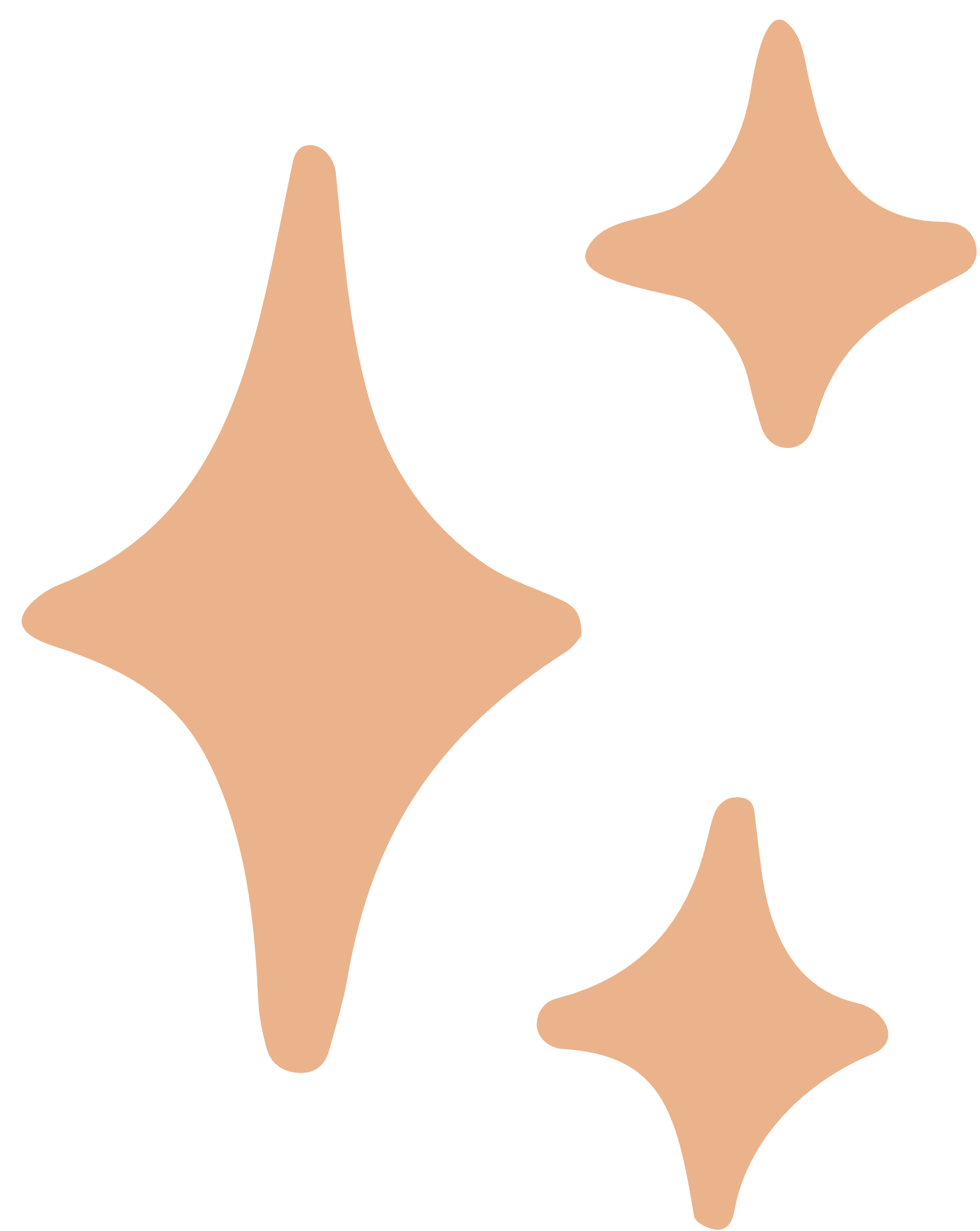 BÀI TẬP TRẮC NGHIỆM
Câu 1. Cho hình vẽ, điền số thích hợp vào chỗ chấm: BG = …. GN
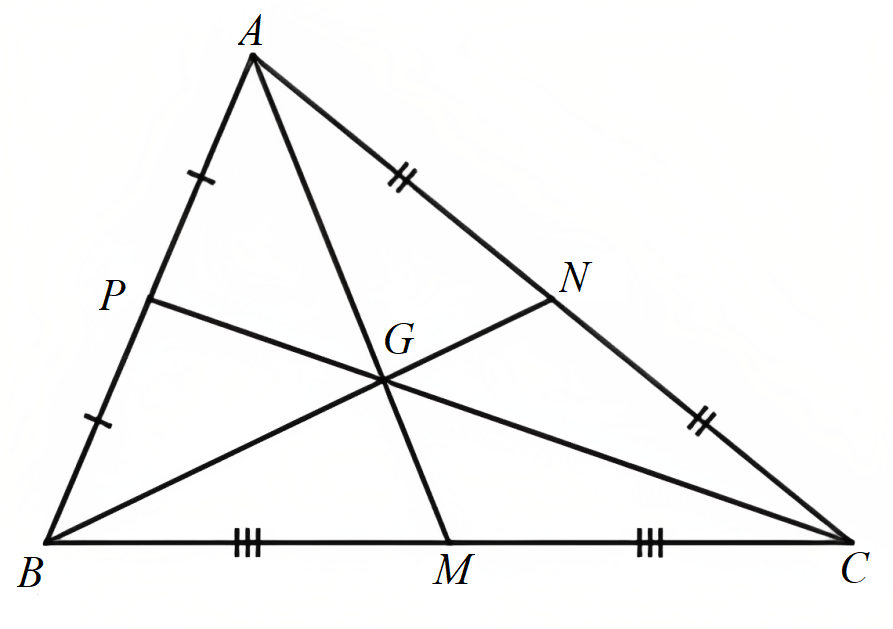 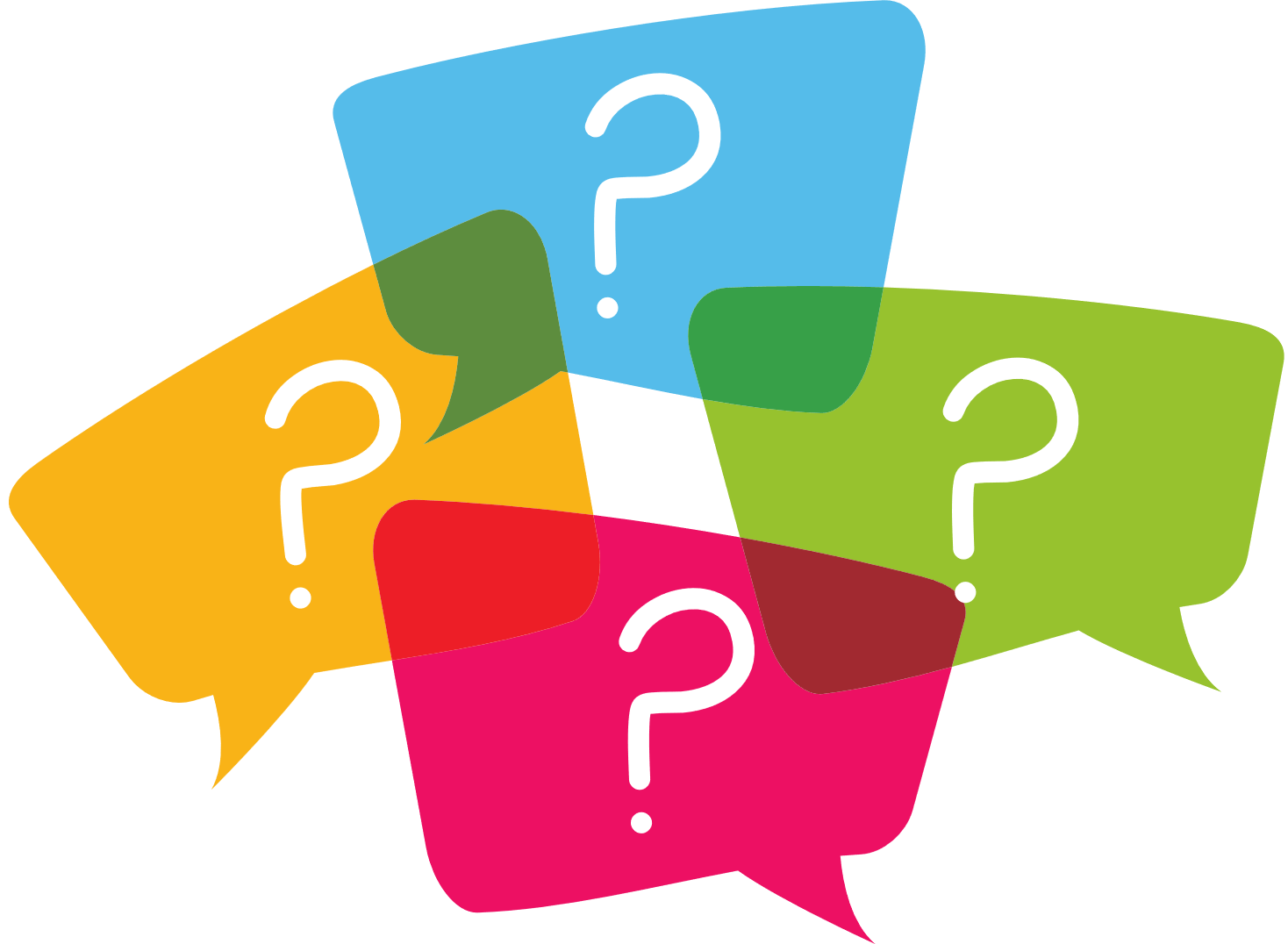 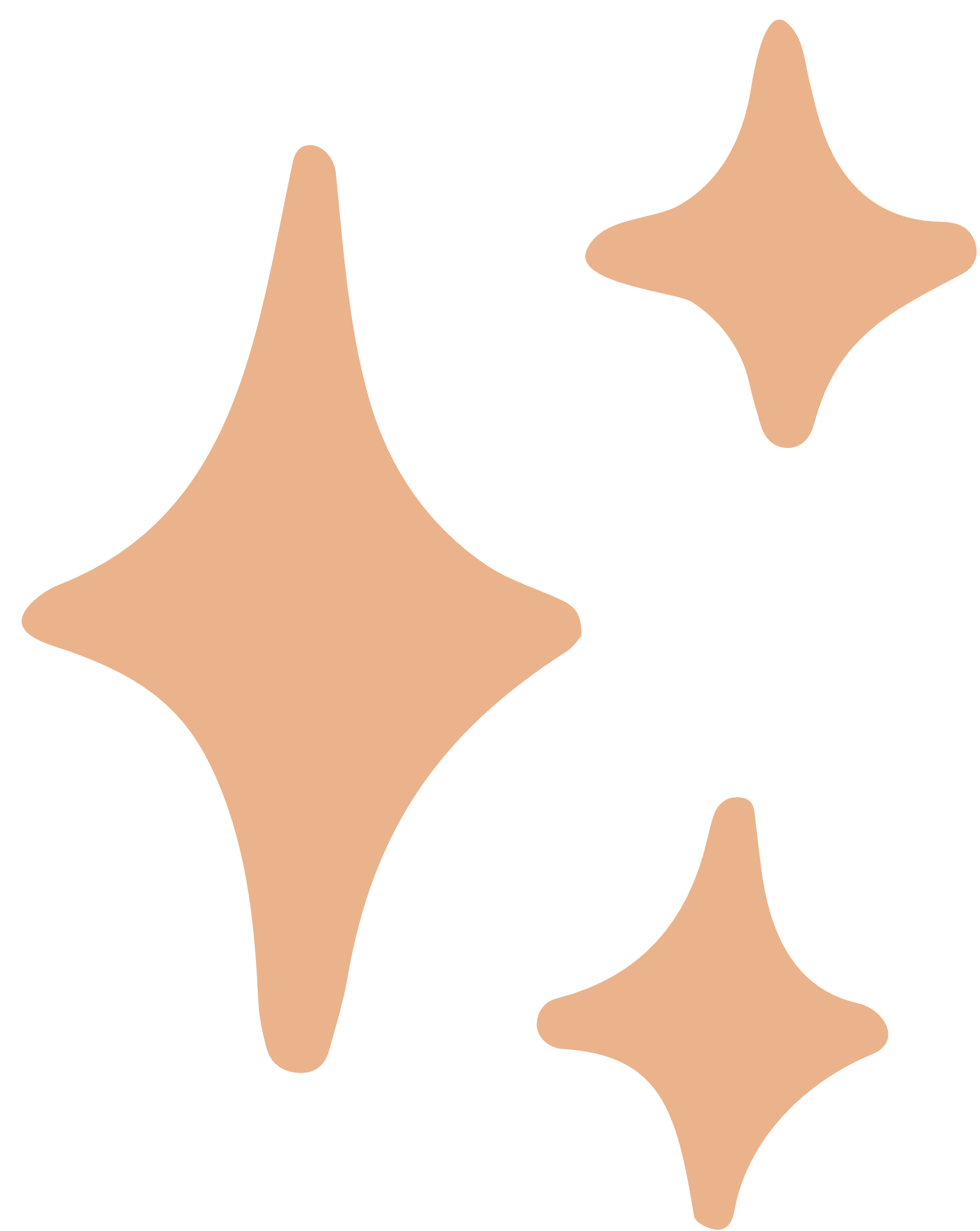 BÀI TẬP TRẮC NGHIỆM
Câu 2. Cho G là trọng tâm tam giác MNP với đường trung tuyến MI. Câu nào sau đây đúng.
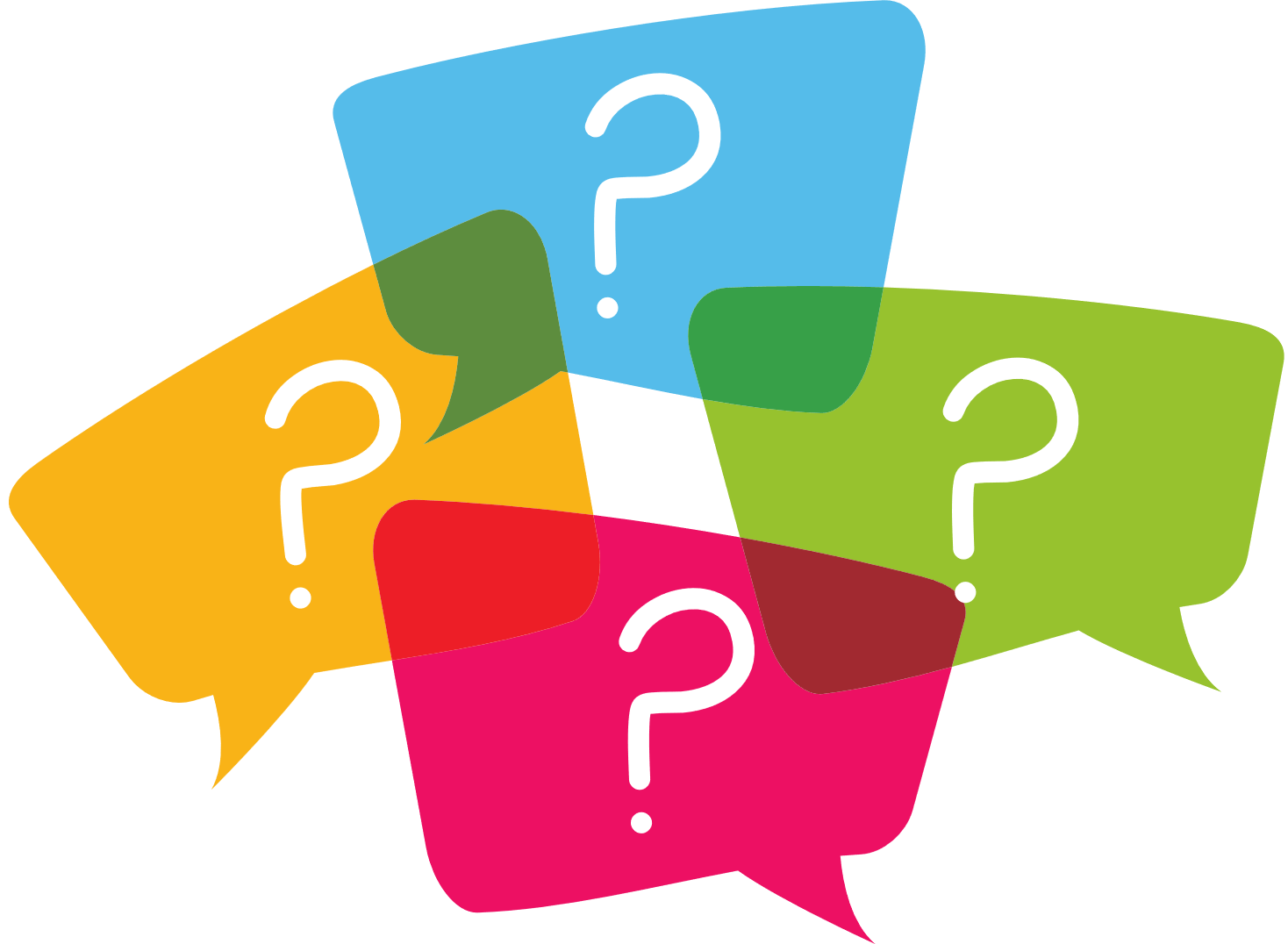 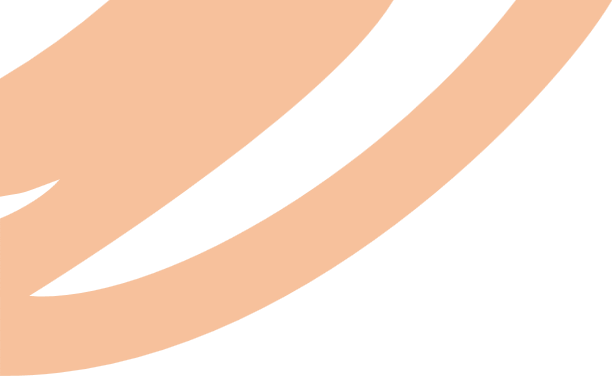 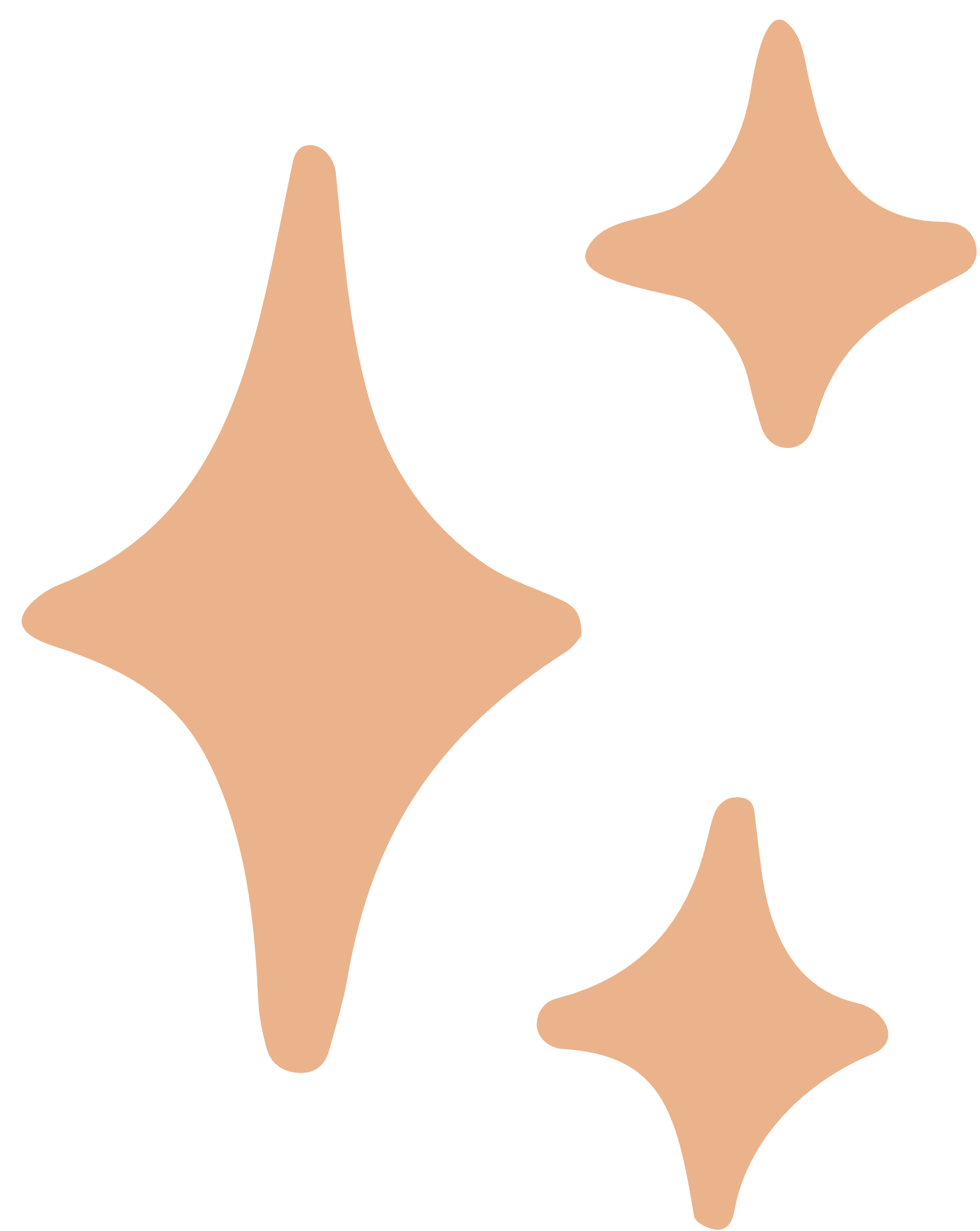 BÀI TẬP TRẮC NGHIỆM
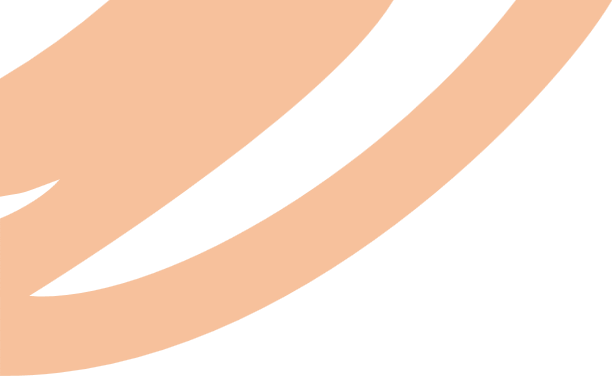 Câu 3. Chọn câu trả lời sai
A. Mỗi tam giác có ba đường trung tuyến.
B. Ba đường trung tuyến của một tam giác cùng đi qua một điểm.
C. Để xác định trọng tâm của một tam giác ta có thể tìm giao của hai đường trung tuyến của tam giác đó.
D. Một tam giác có thể có nhiều trọng tâm.
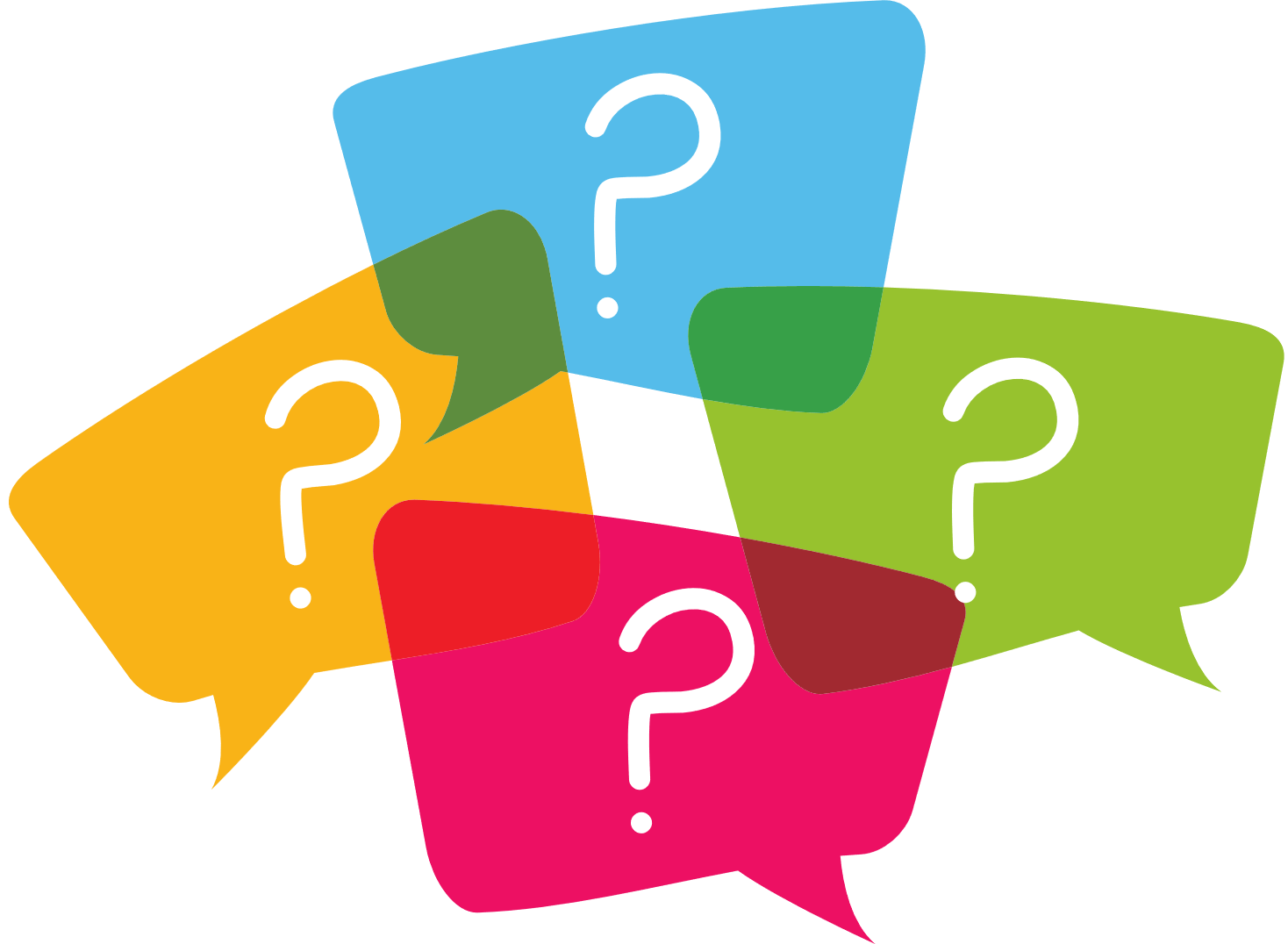 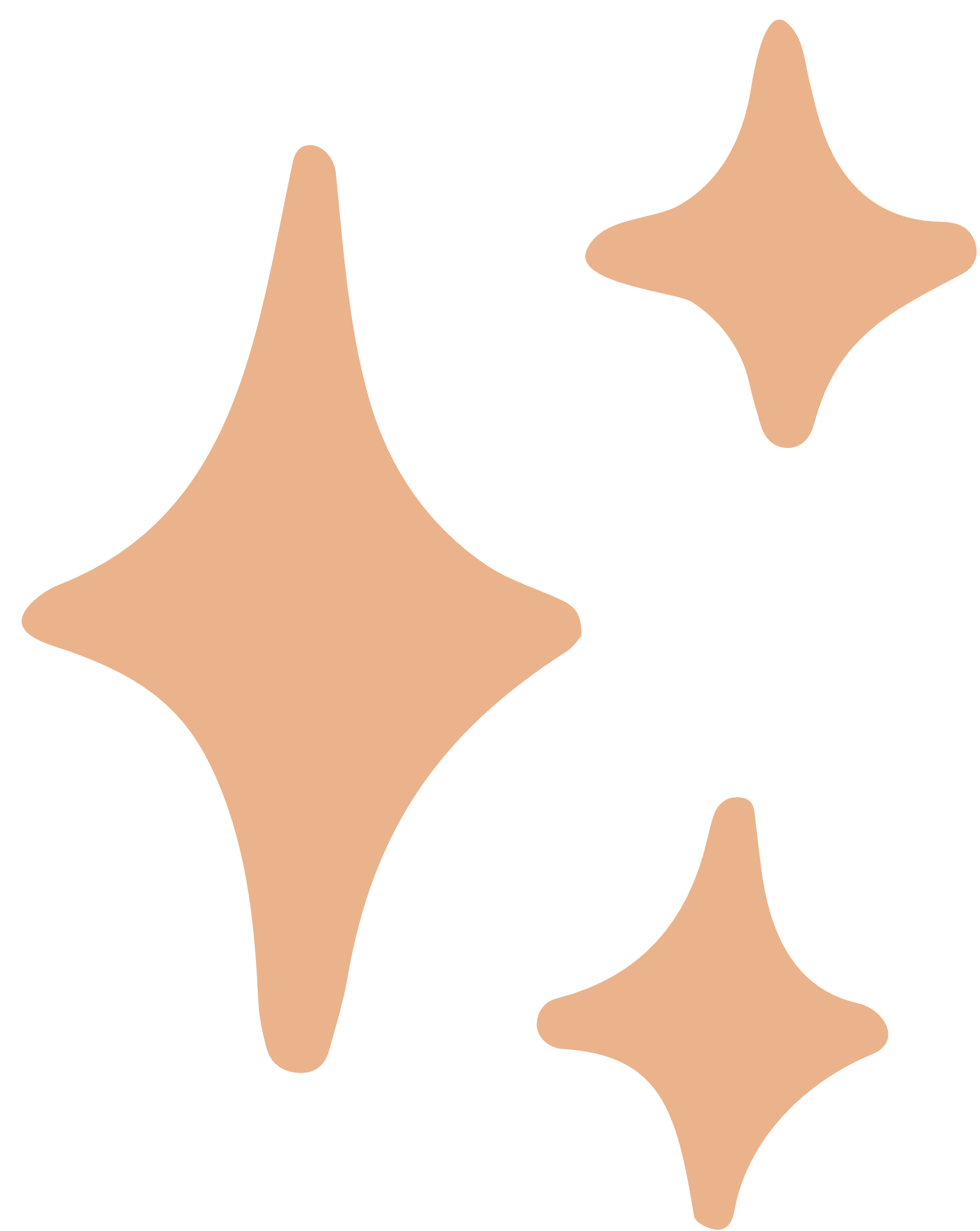 BÀI TẬP TRẮC NGHIỆM
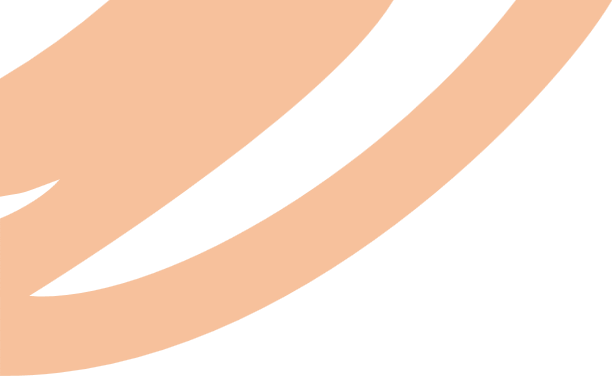 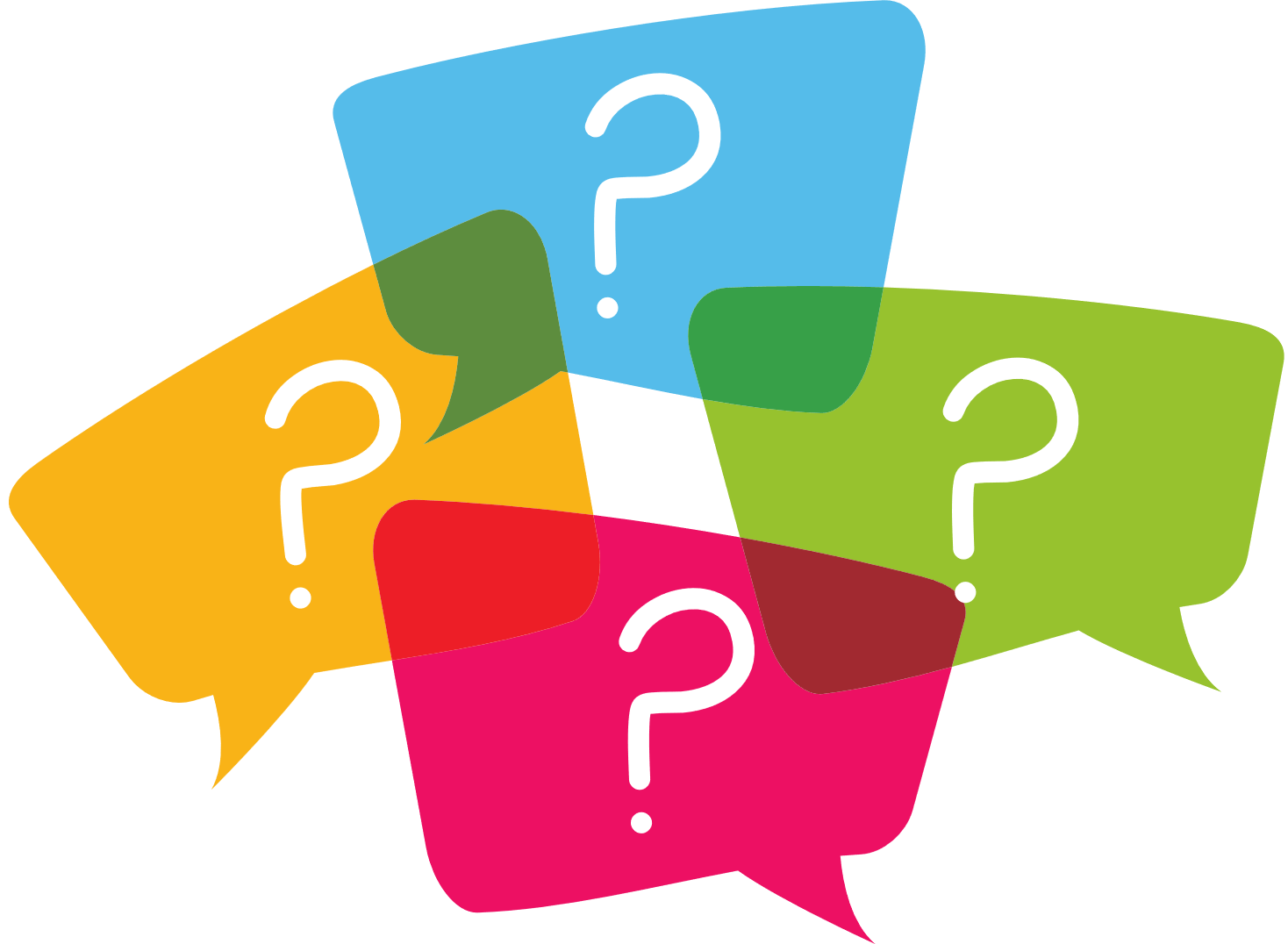 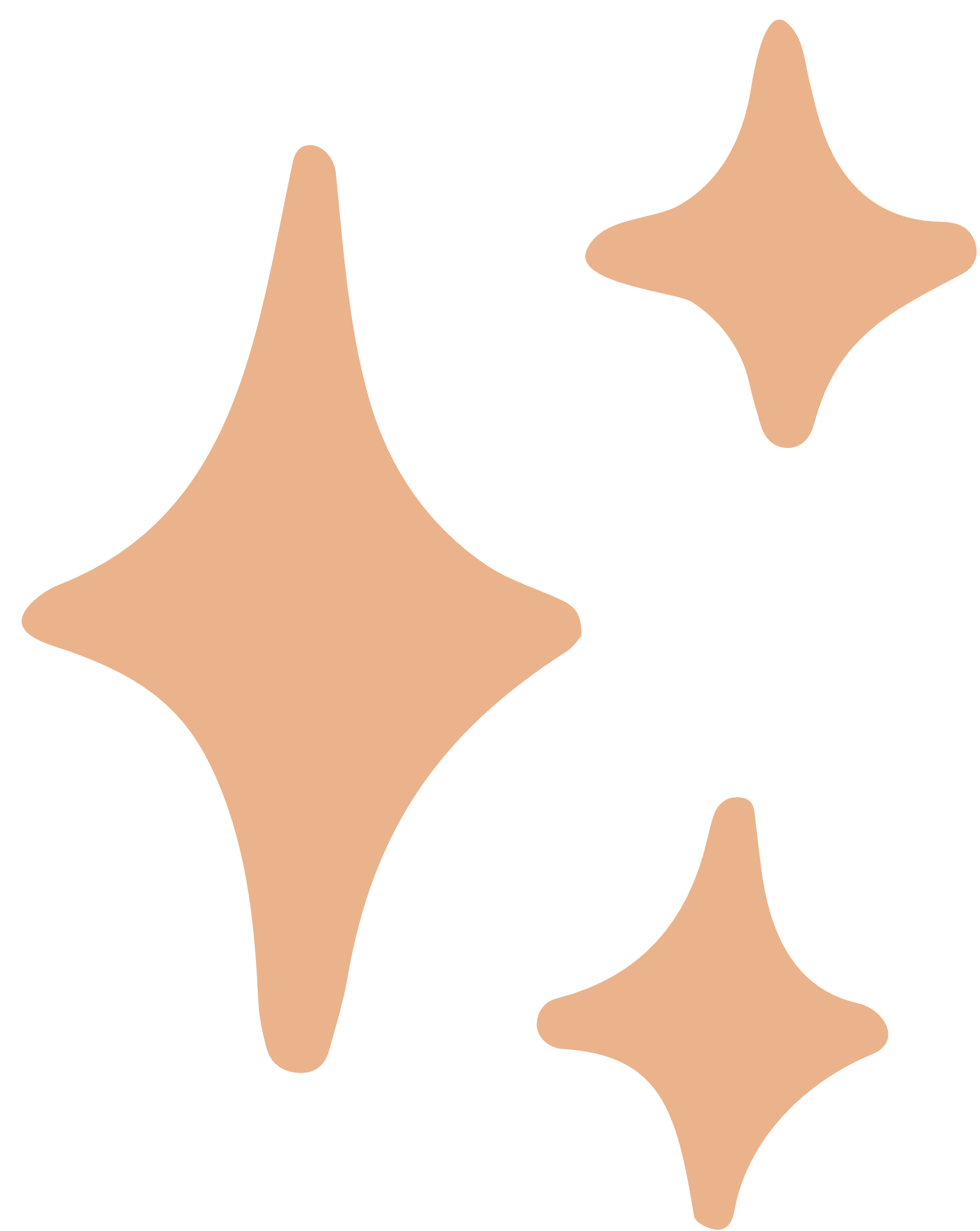 BÀI TẬP TRẮC NGHIỆM
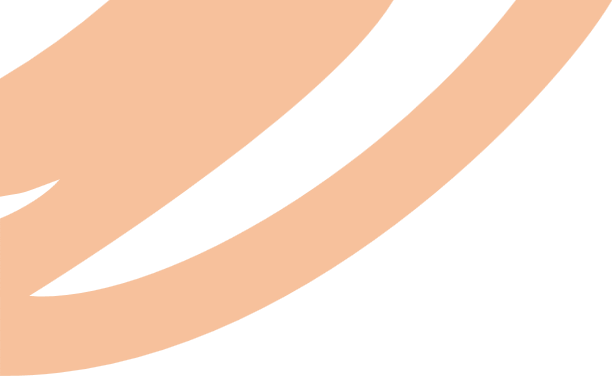 Câu 5. Cho tam giác ABC. Trên đường trung tuyến AM của tam giác đó, lấy hai điểm D và E sao cho AD = DE = EM. Gọi O là trung điểm của đoạn thẳng DE. Khi đó trọng tâm của tam giác ABC là:
A. Điểm D			B. Điểm E
C. Điểm O			D. Cả A, B, C đều sai
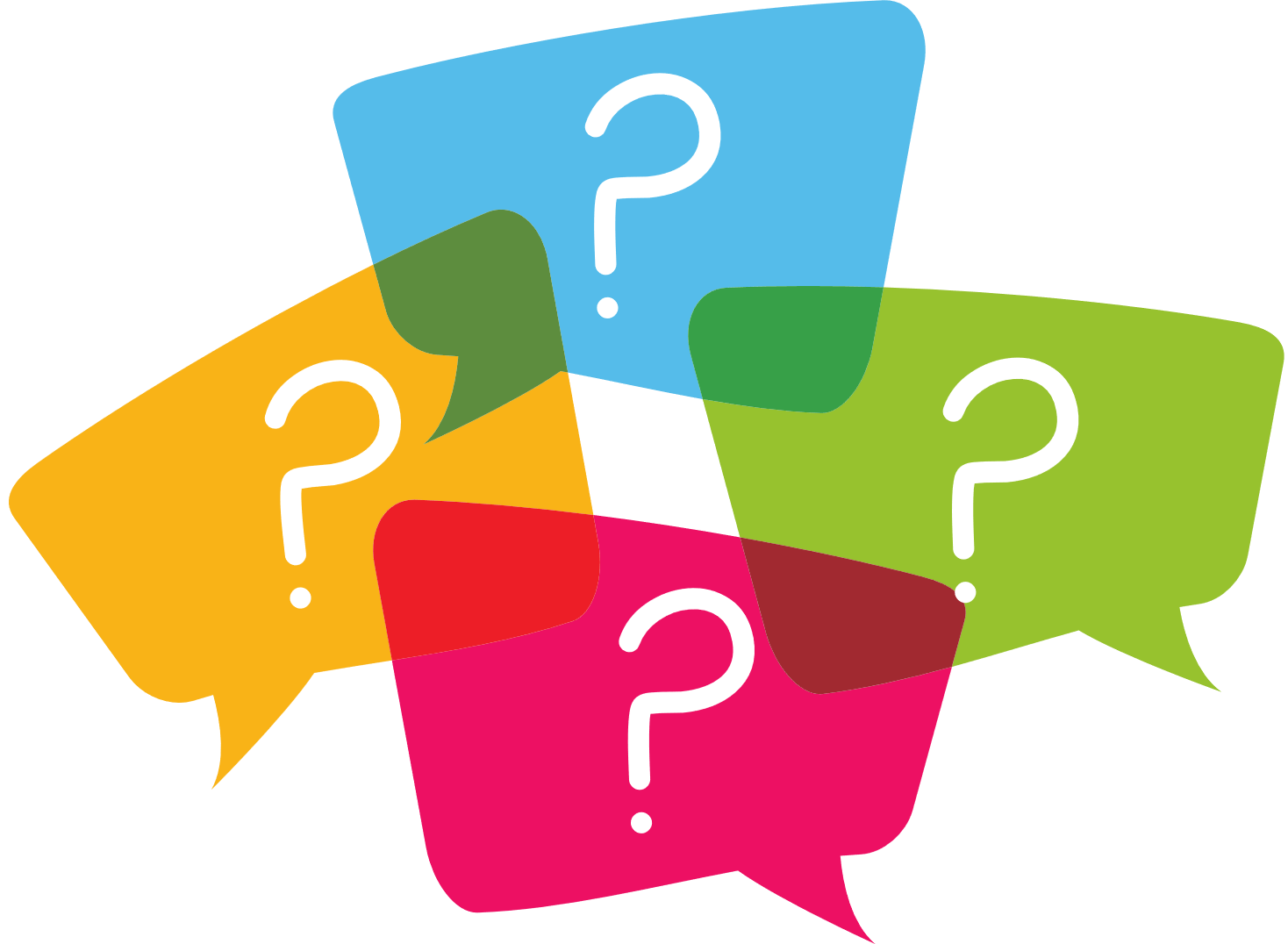 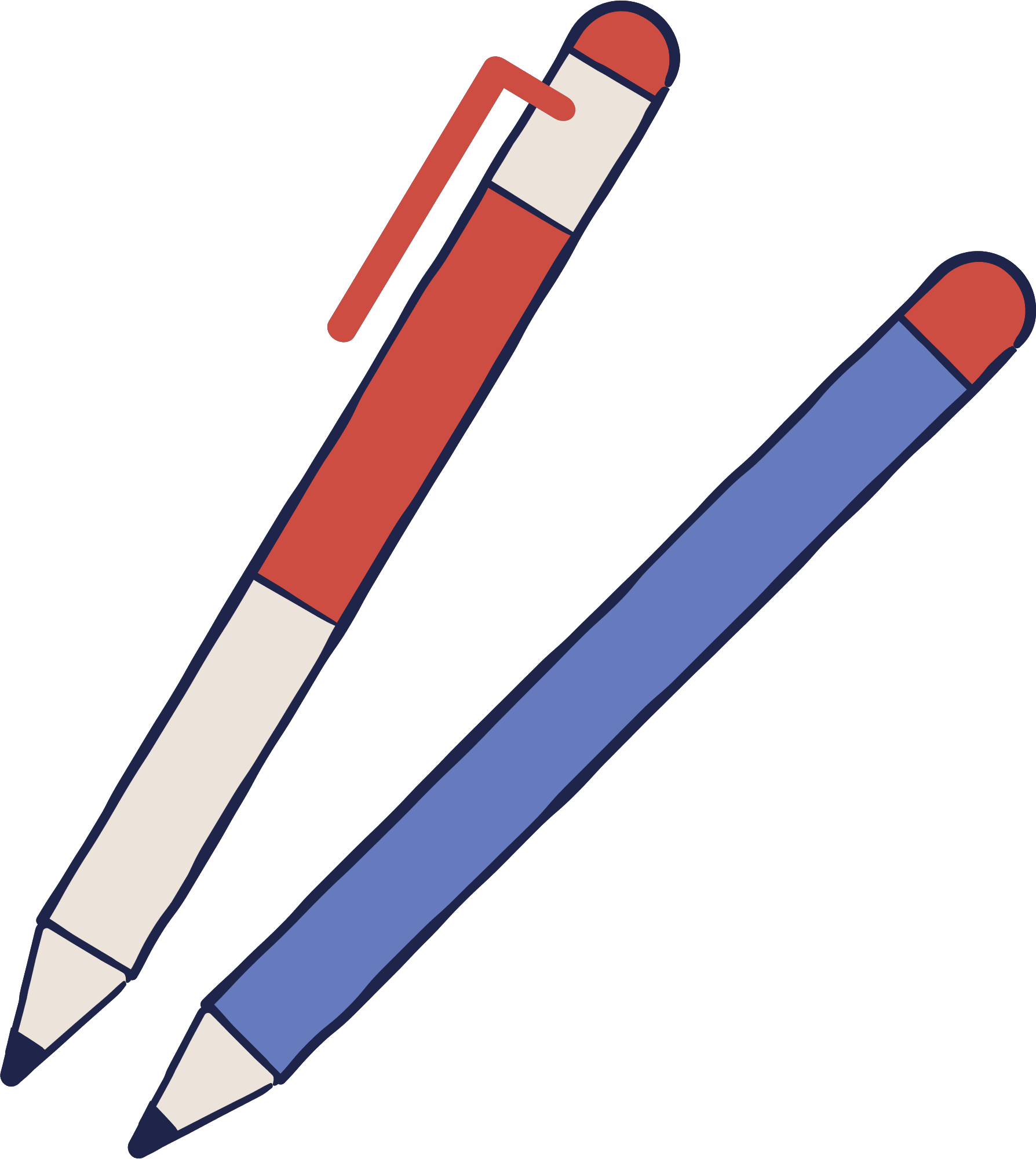 LUYỆN TẬP
Bài 2. (SGK – tr.107)
Giải
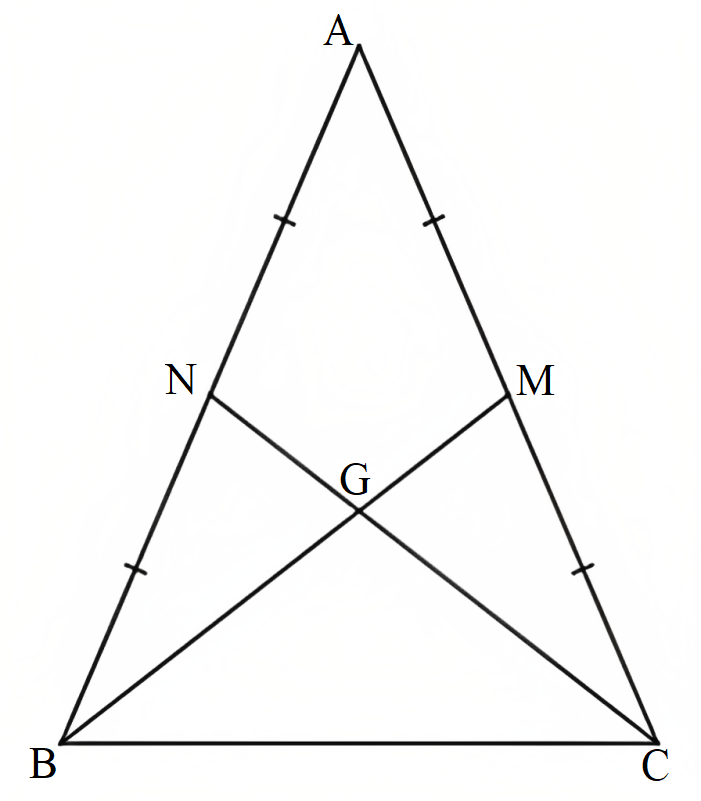 Giải
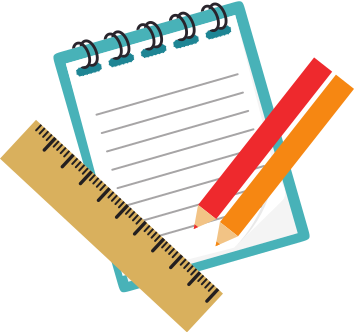 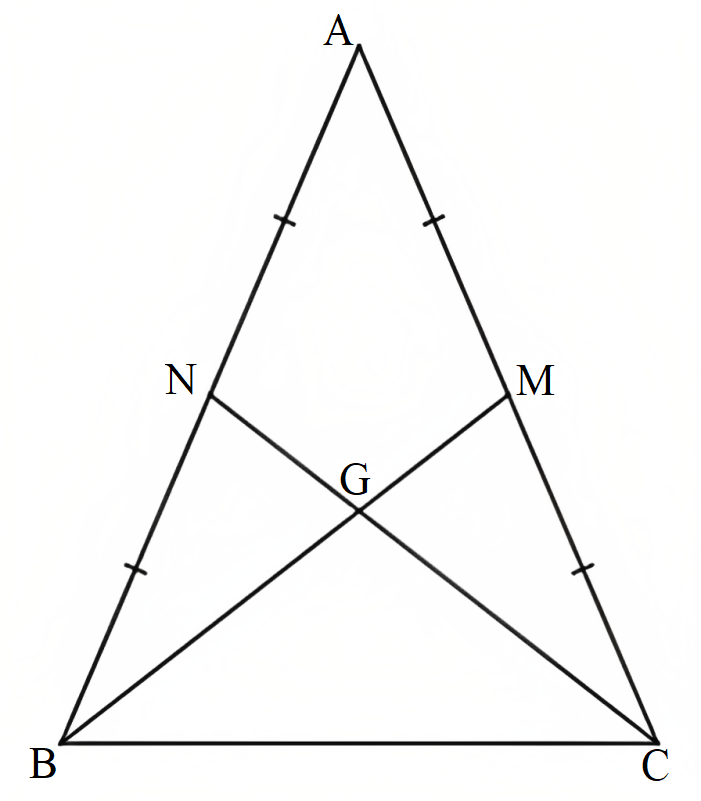 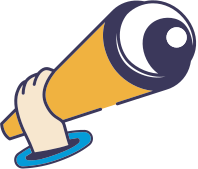 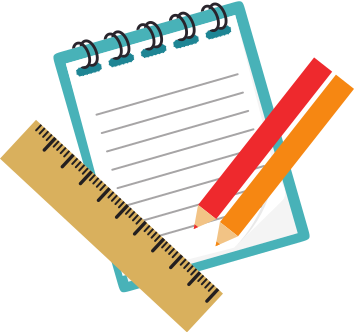 Giải
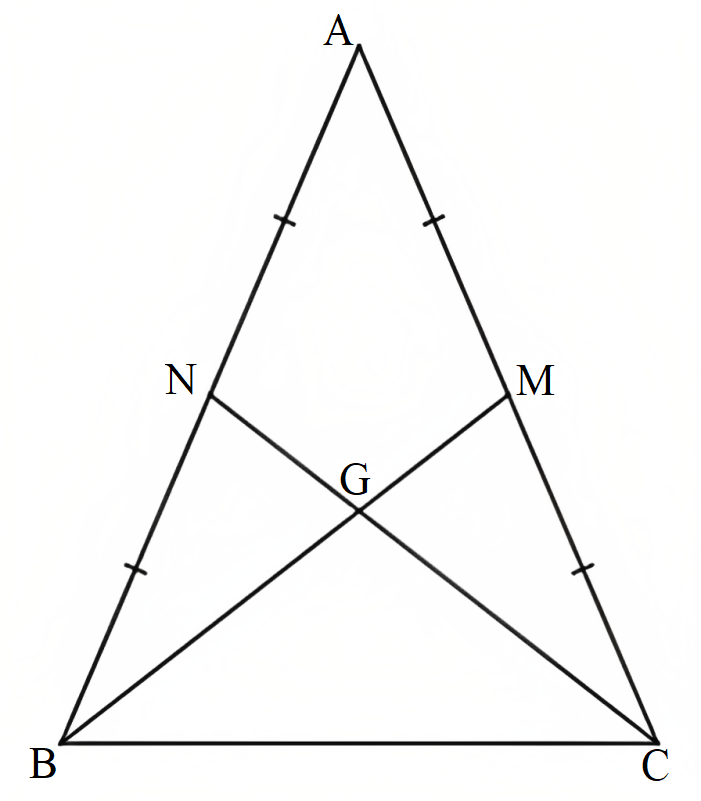 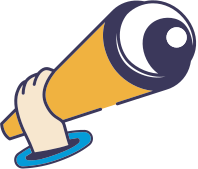 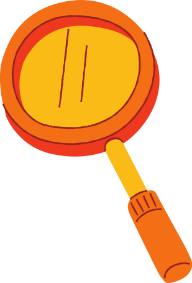 CÓ THỂ EM CHƯA BIẾT
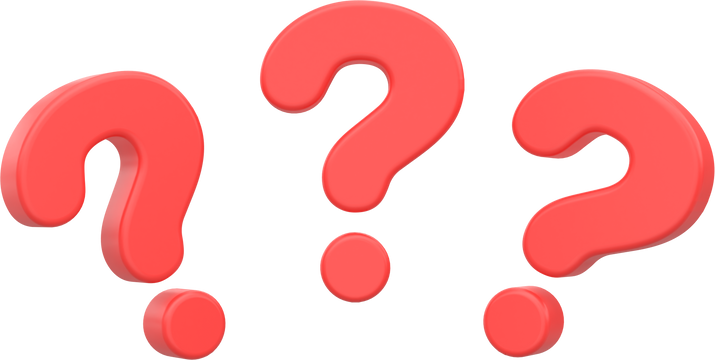 Tính chất khác của trọng tâm tam giác.
Nếu nối ba đỉnh của tam giác ABC với trọng tâm G của tam giác đó thì tam giác ABC chia thành ba tam giác nhỏ GAB, GCA, GBC có diện tích bằng nhau.
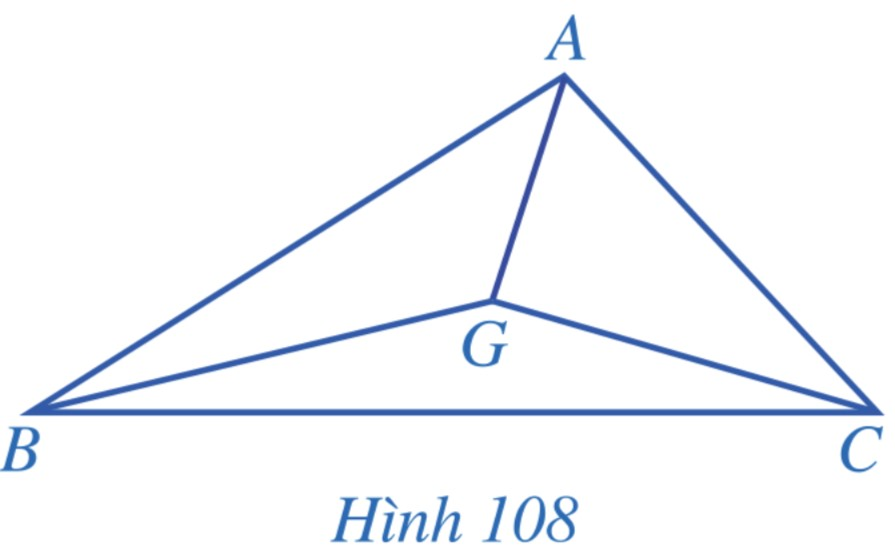 Điểm đặt G làm cho miếng bìa hình tam giác giữ thăng bằng trên đầu ngón tay (trong phần mở đầu bài học) chính là trọng tâm tam giác đó.
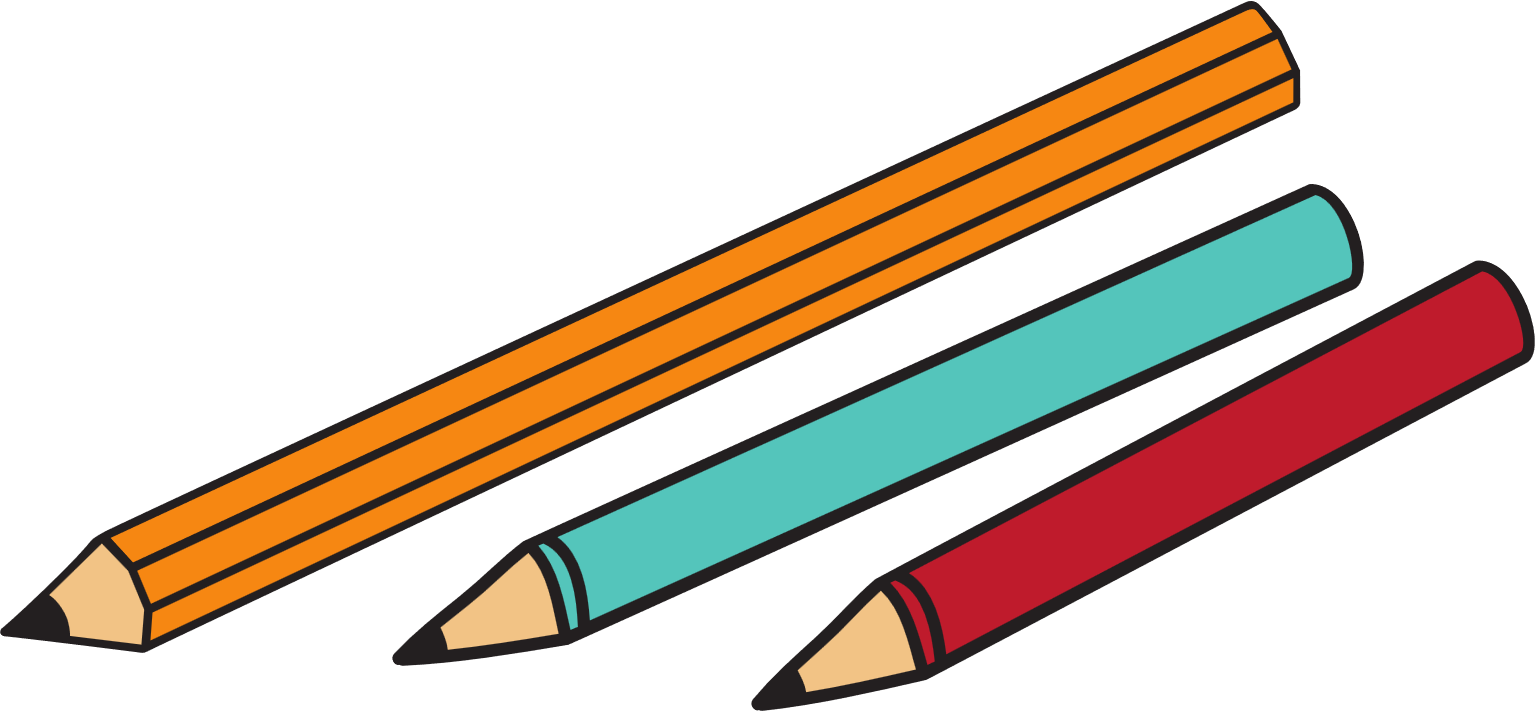 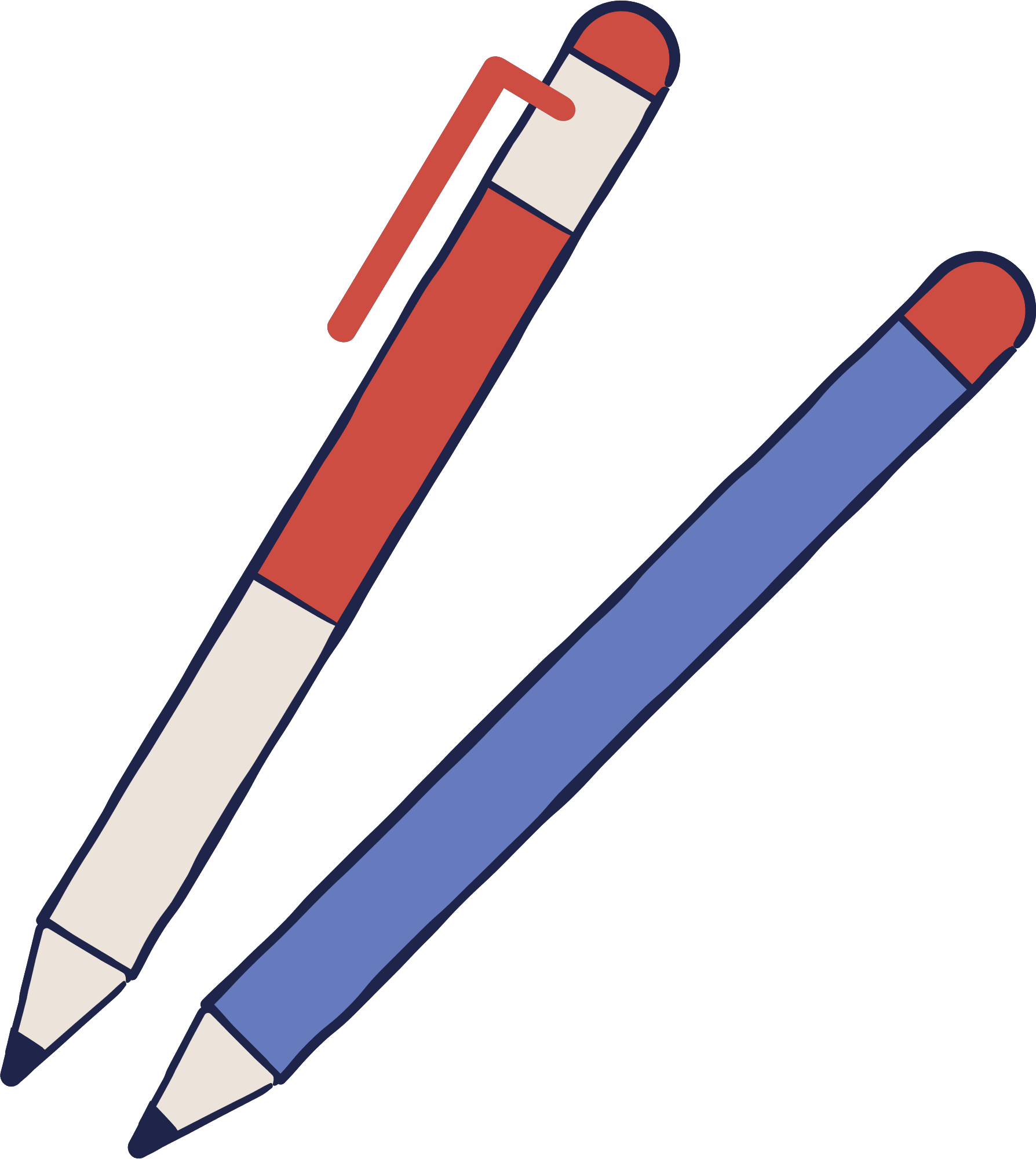 HƯỚNG DẪN VỀ NHÀ
* Chuẩn bị trước 
"Bài 11: Tính chất ba đường phân giác của tam giác"
* Ghi nhớ 
kiến thức trong bài.
* Hoàn thành các bài tập trong SBT.
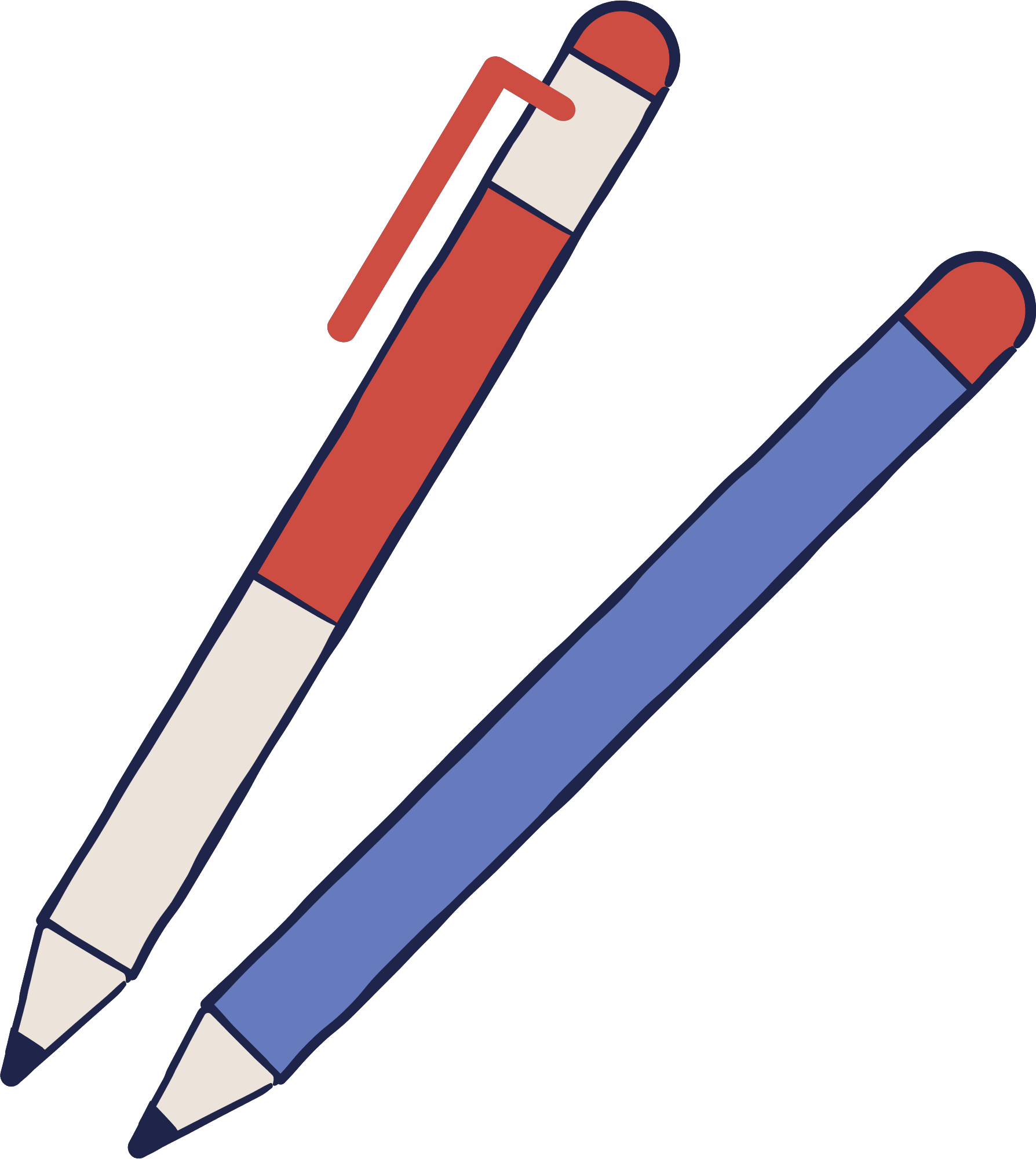 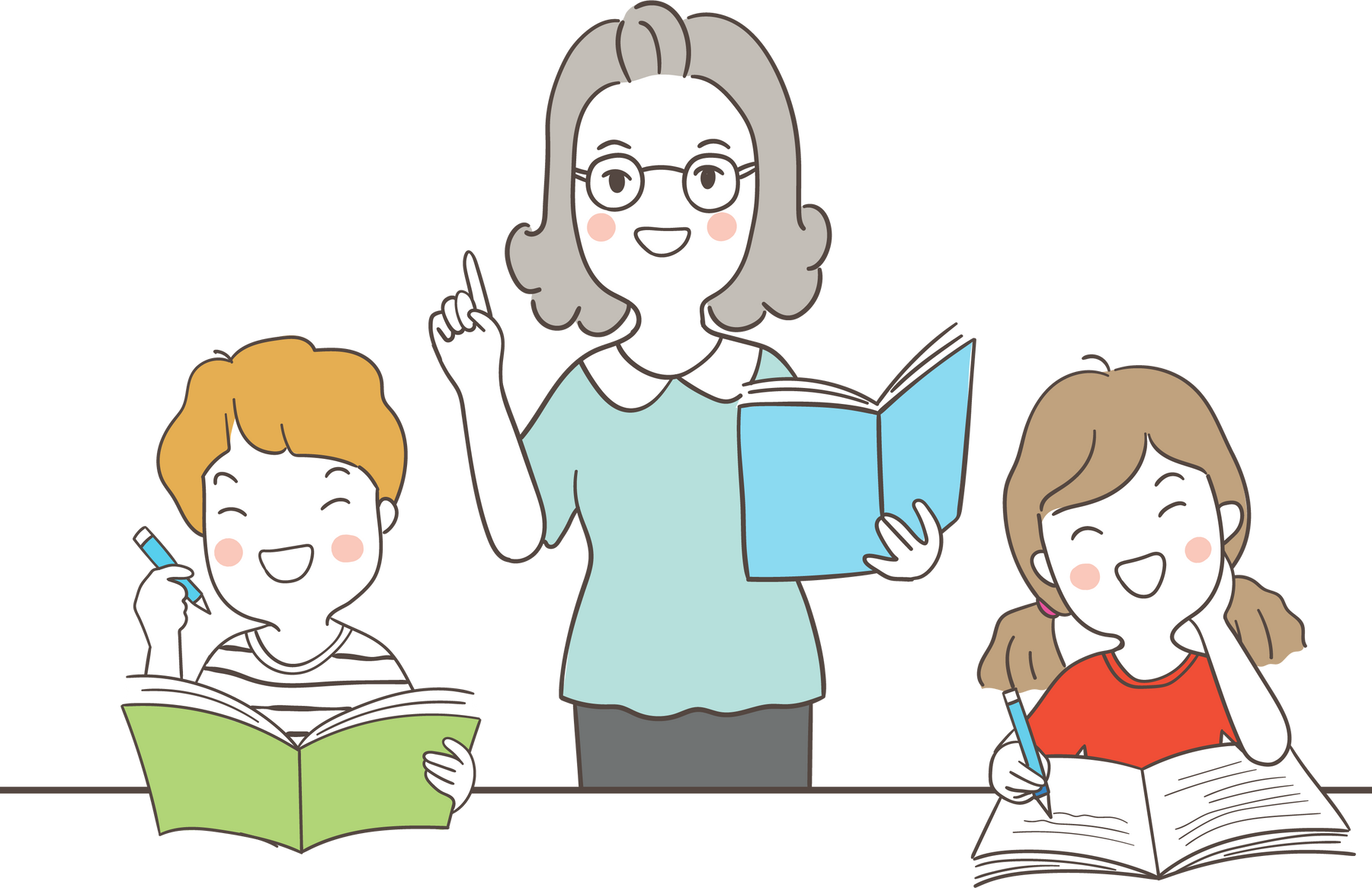 LUYỆN TẬP
Bài 4. (SGK – tr.107)
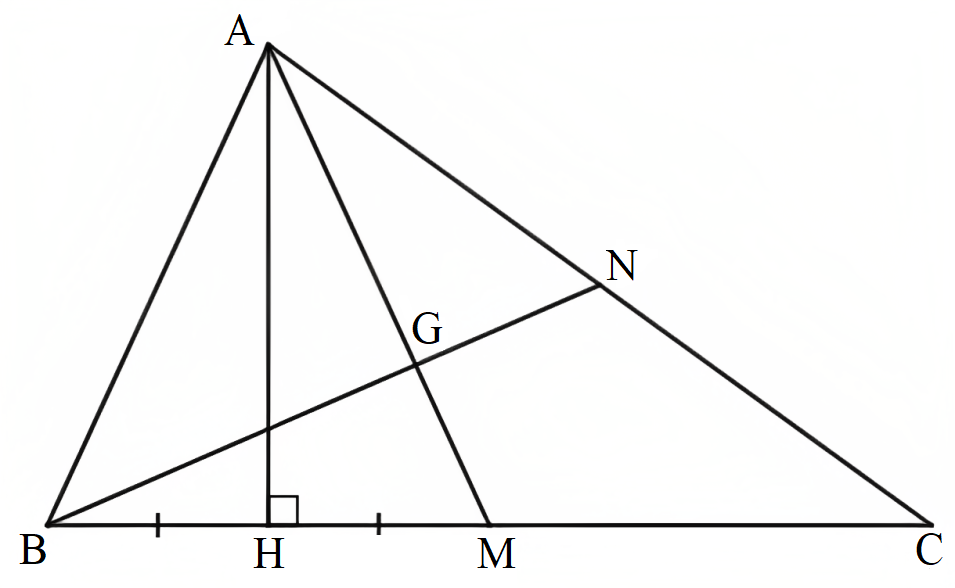 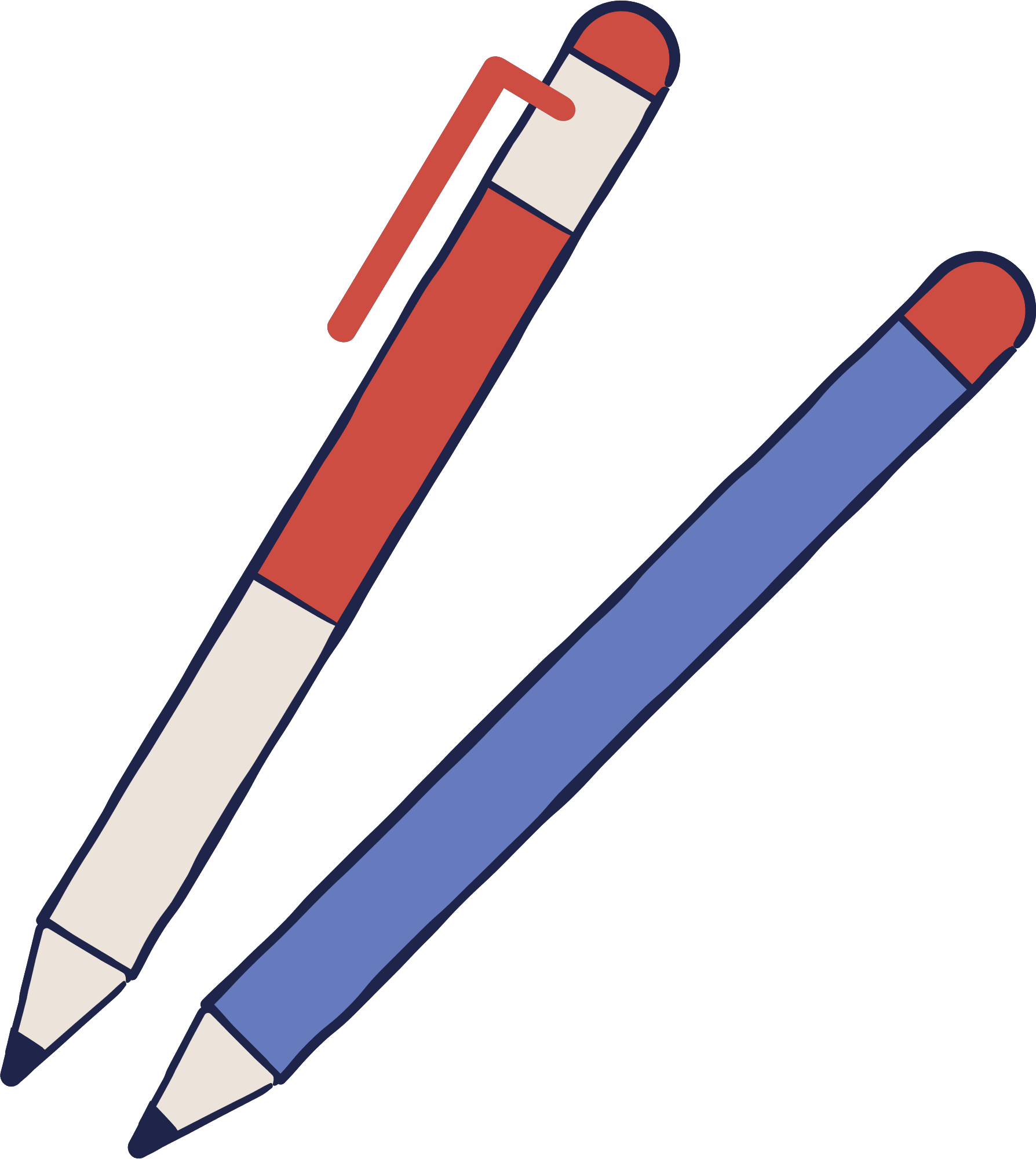 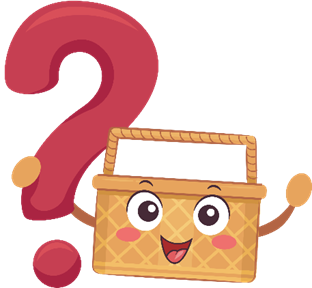 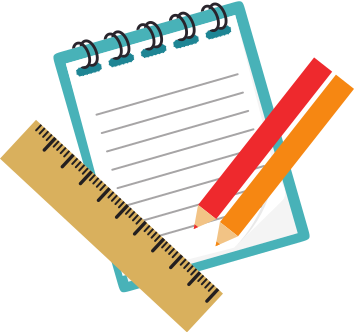 Giải
a) Do H là hình chiếu của A trên BC nên AH ⊥ BC.
Xét ∆AHB vuông tại H và ∆AHM vuông tại H có:
AH chung.
HB = HM (theo giả thiết).
Do đó ∆AHB = ∆AHM (2 cạnh góc vuông).
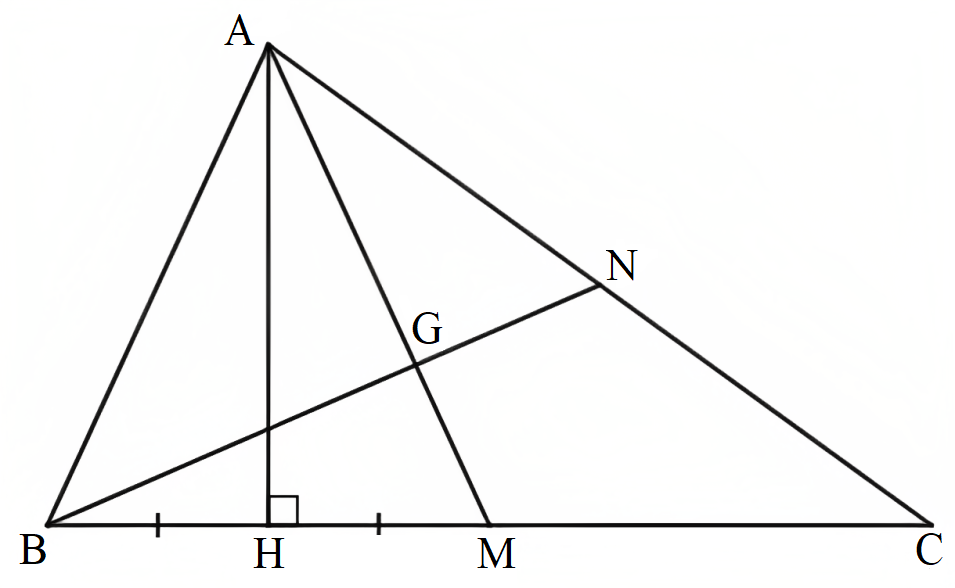 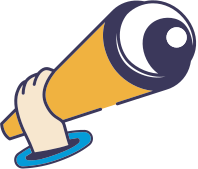 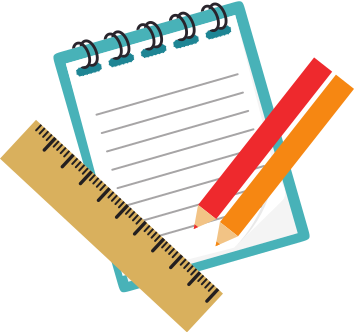 Giải
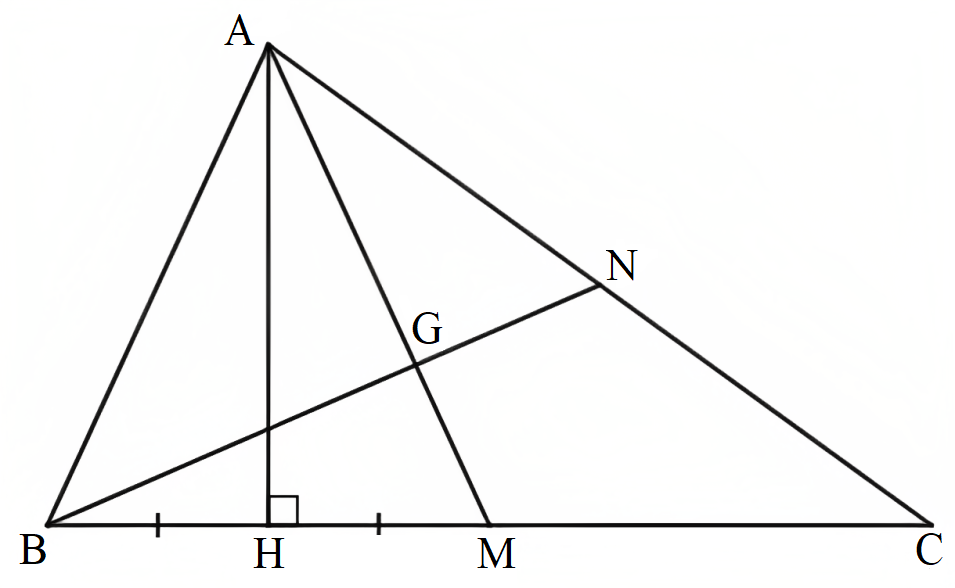 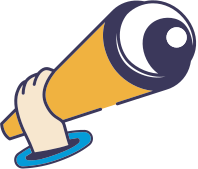 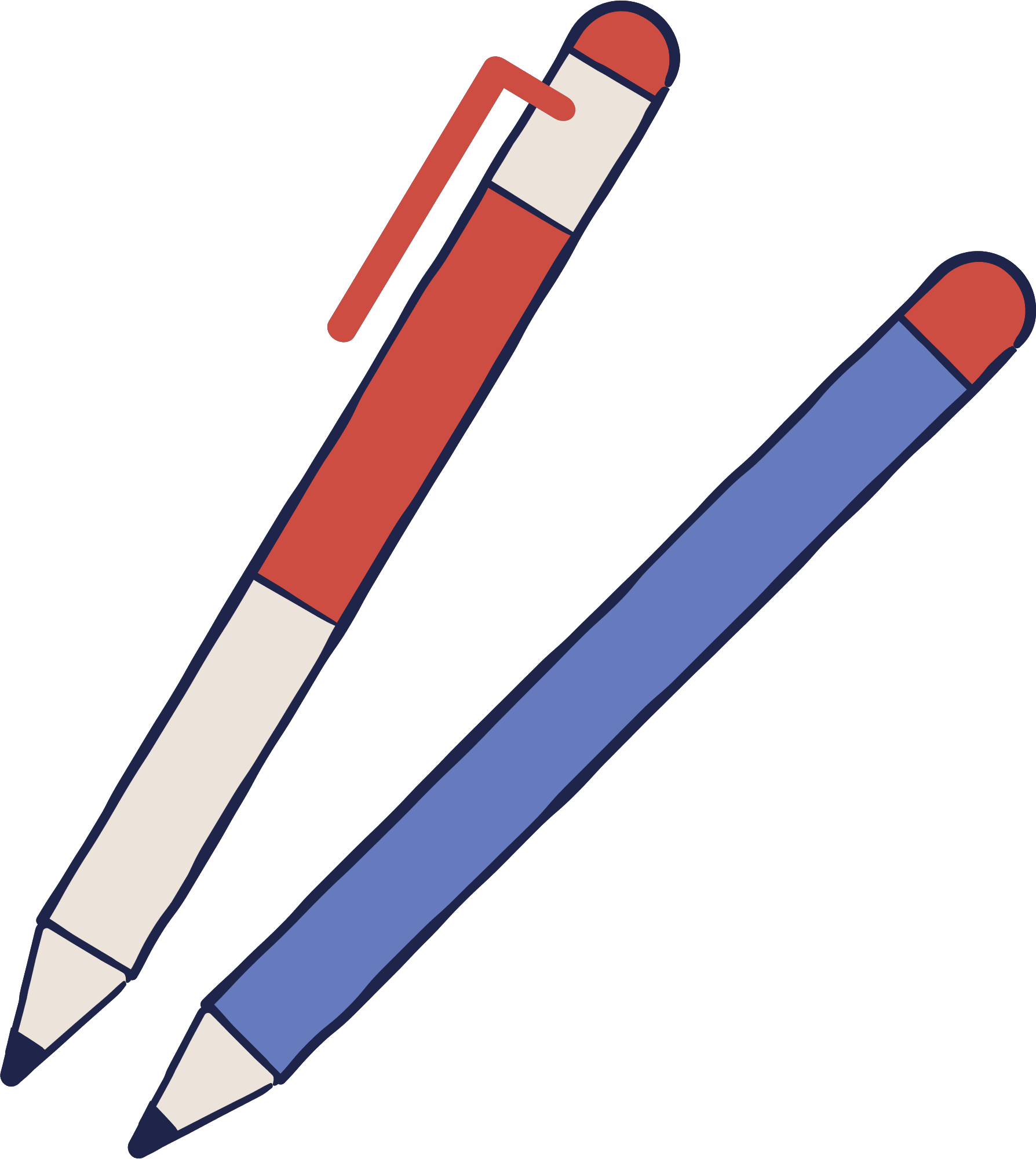 LUYỆN TẬP
Bài 3. (SGK – tr.107)
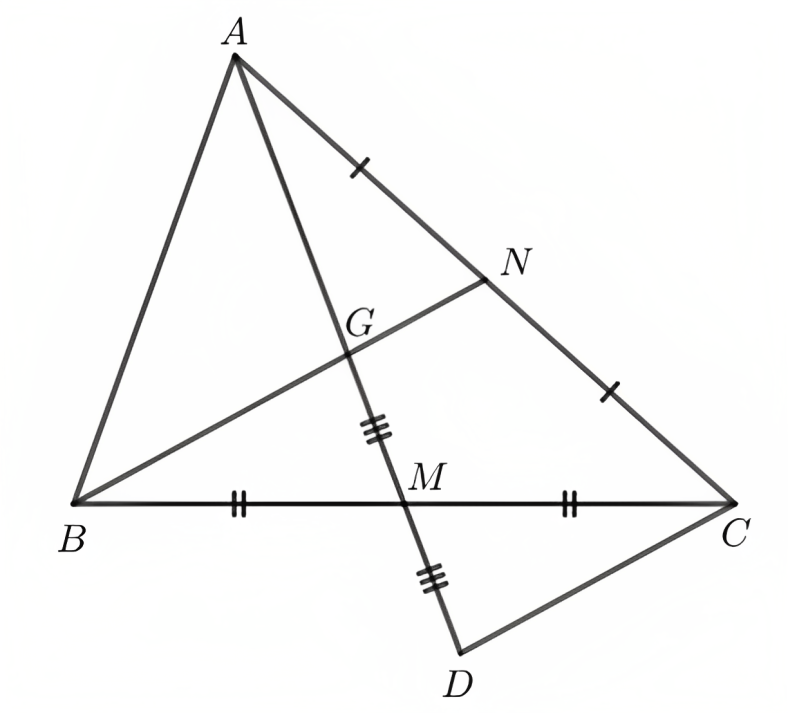 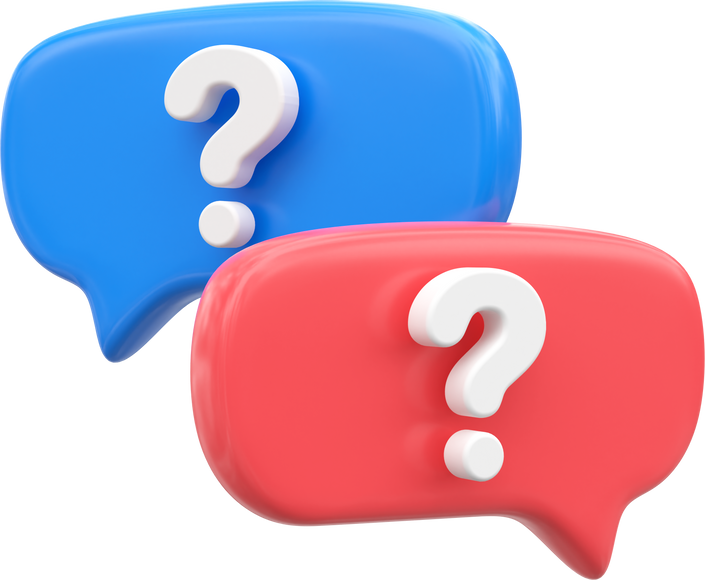 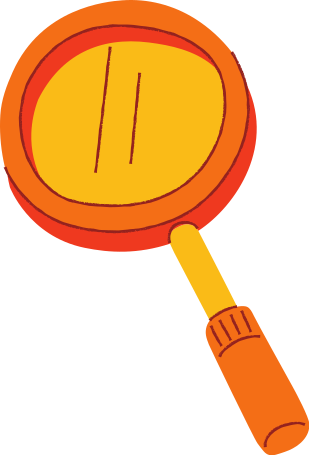 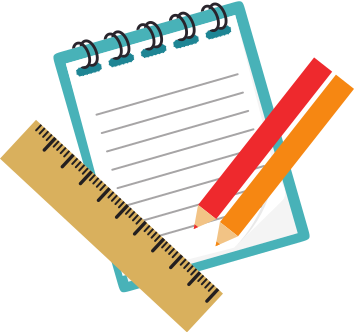 Giải
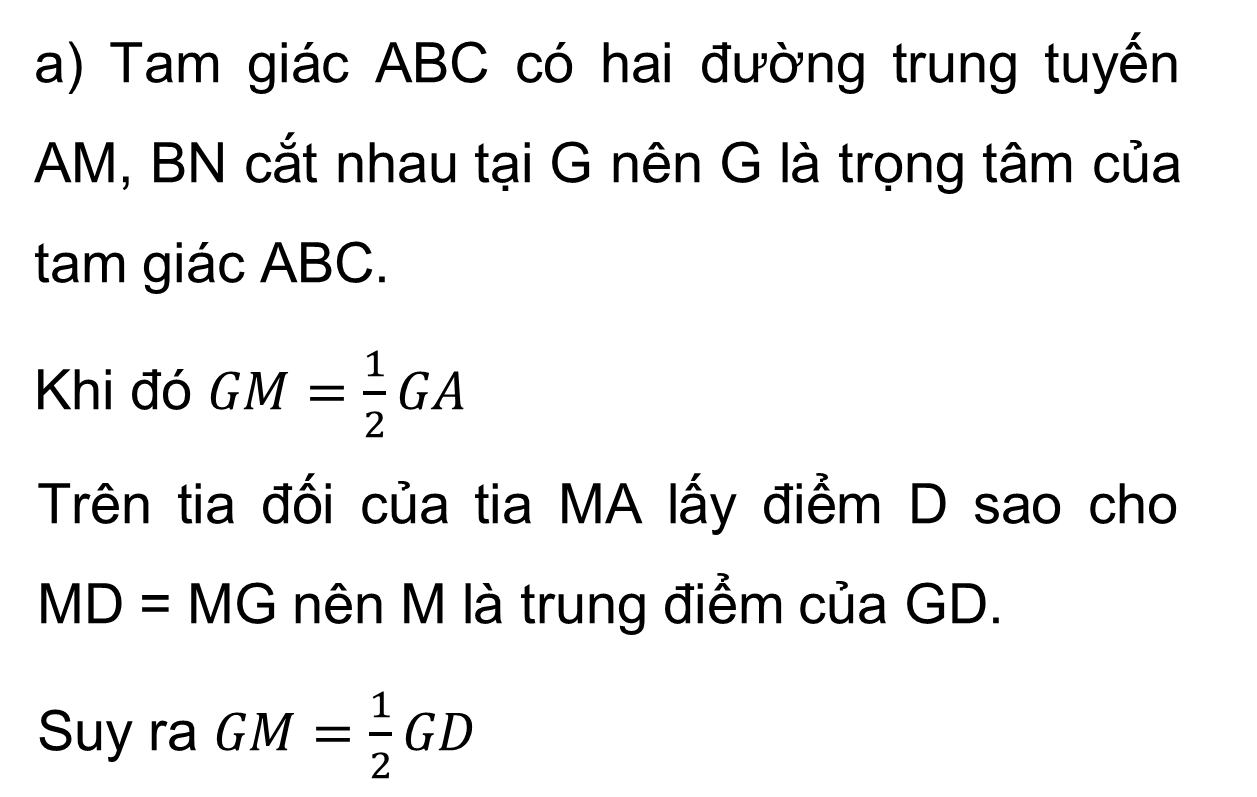 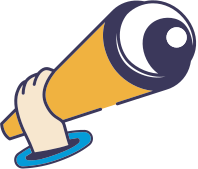 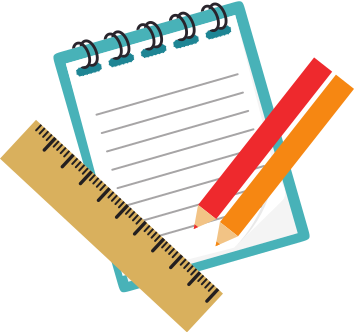 Giải
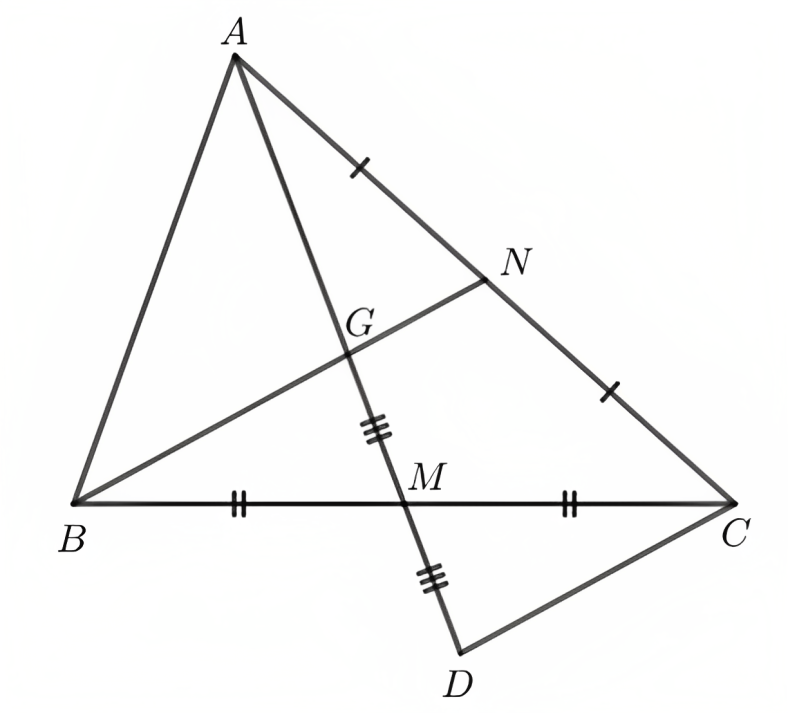 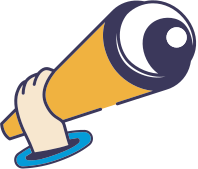 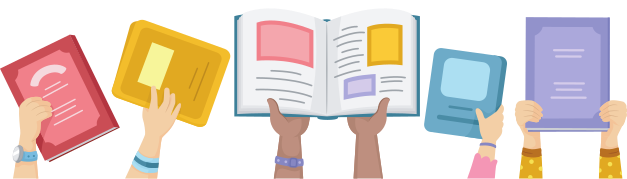 VẬN DỤNG
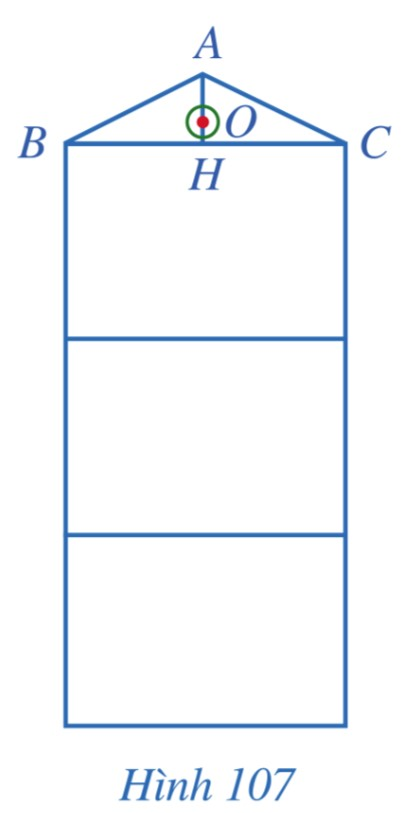 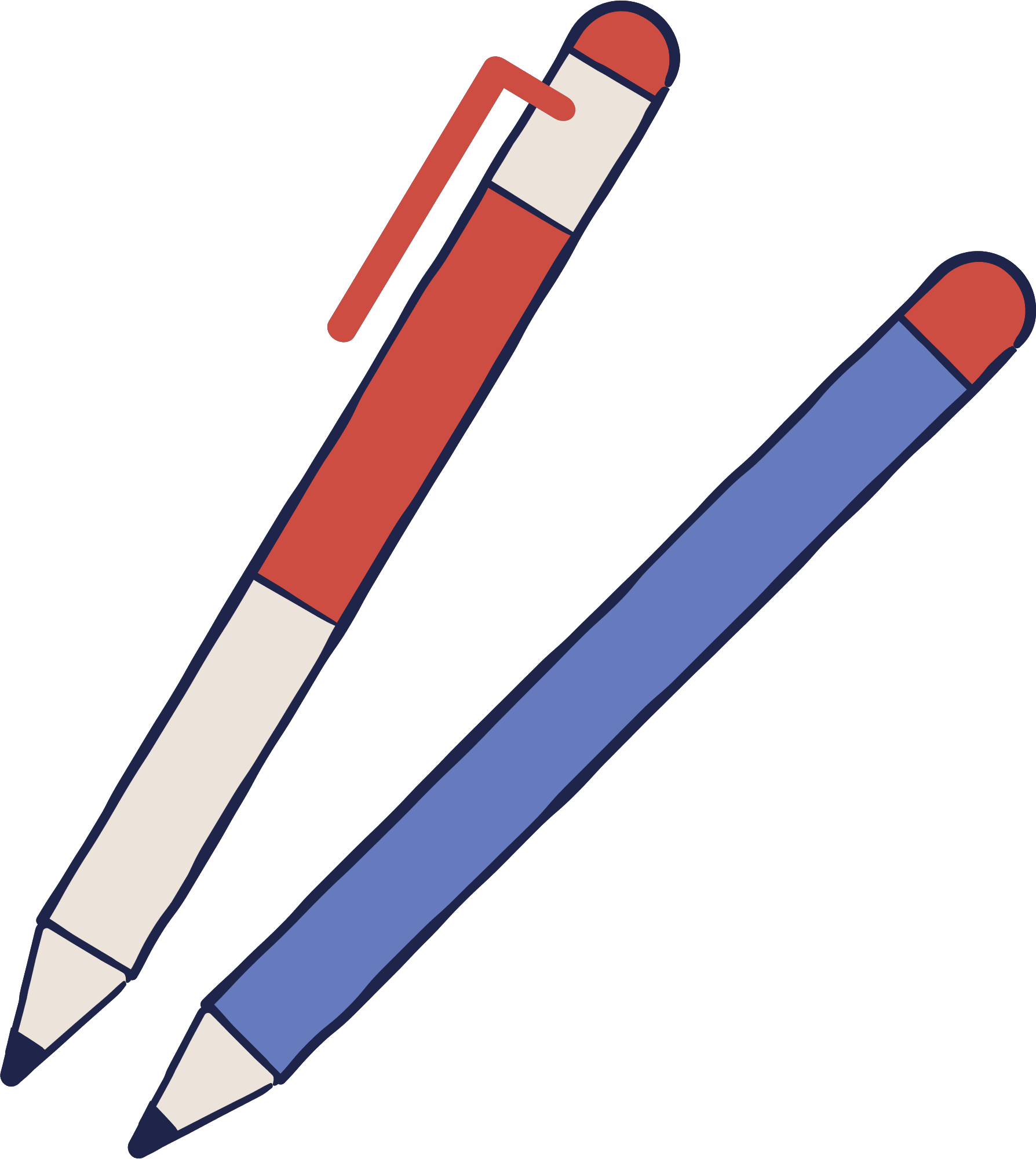 Giải
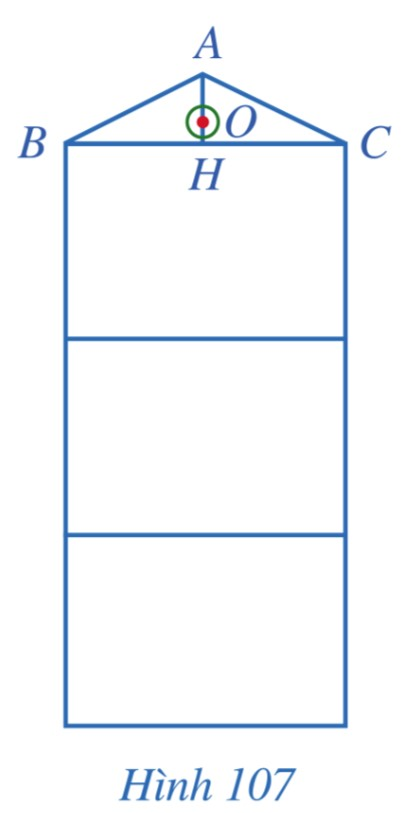 Suy ra ∆ABH = ∆ACH (c - g - c).
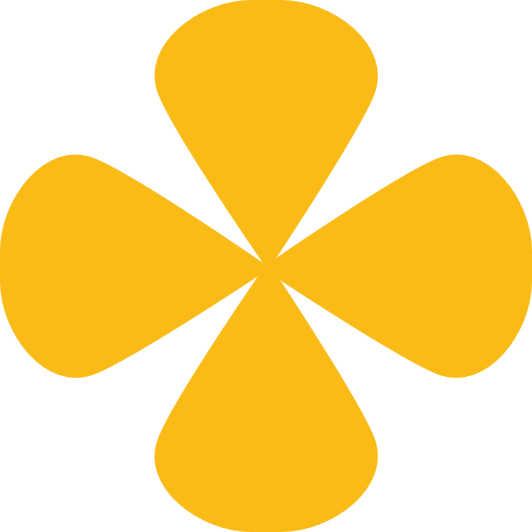 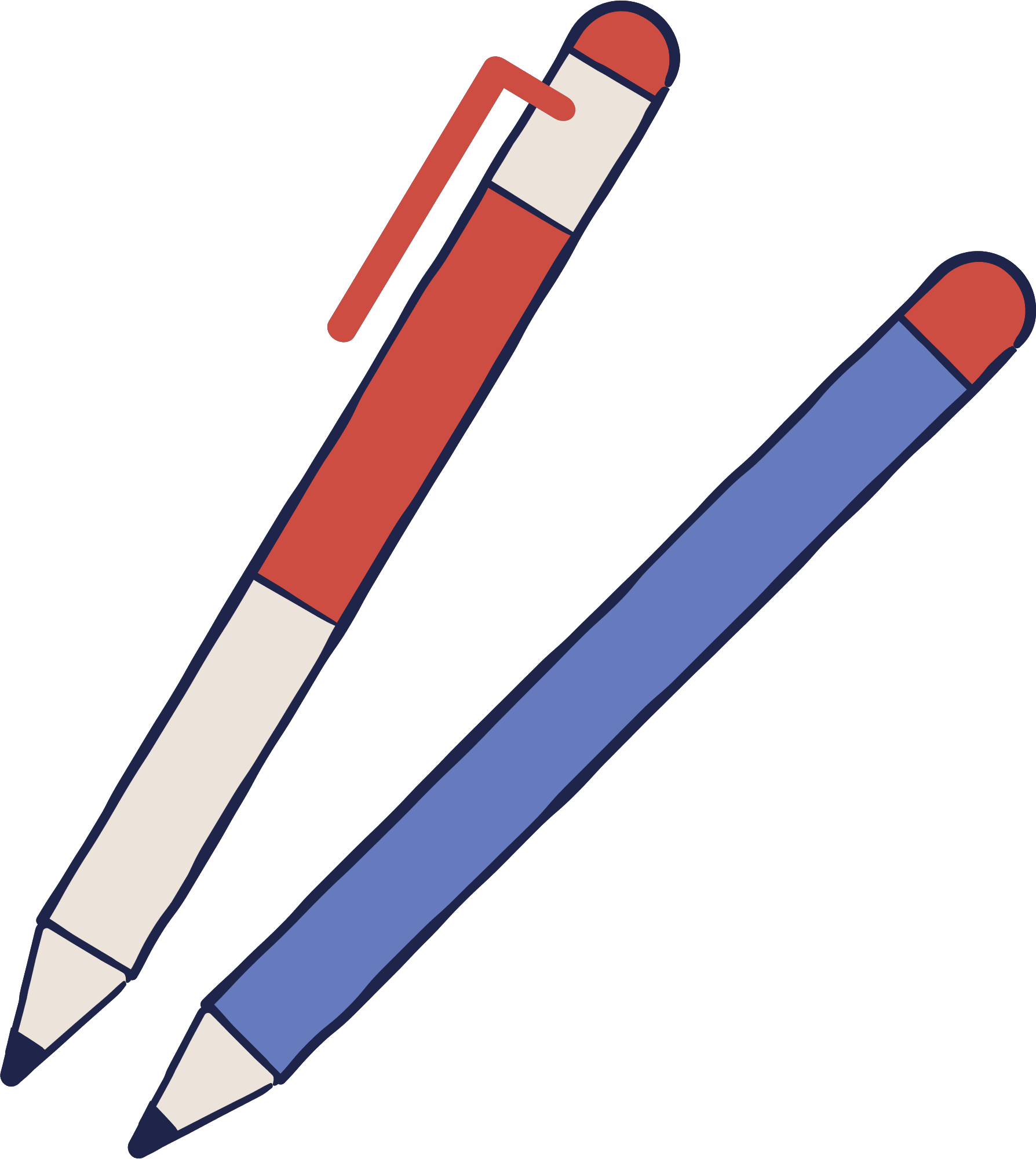 Giải
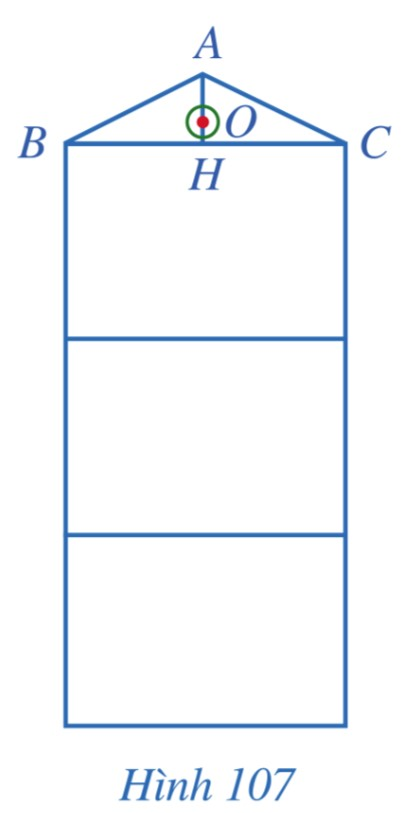 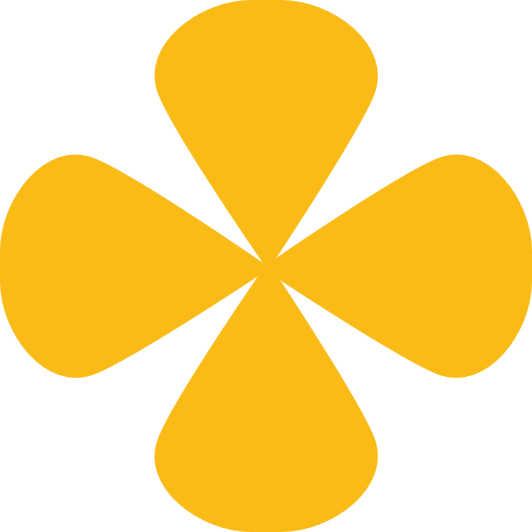 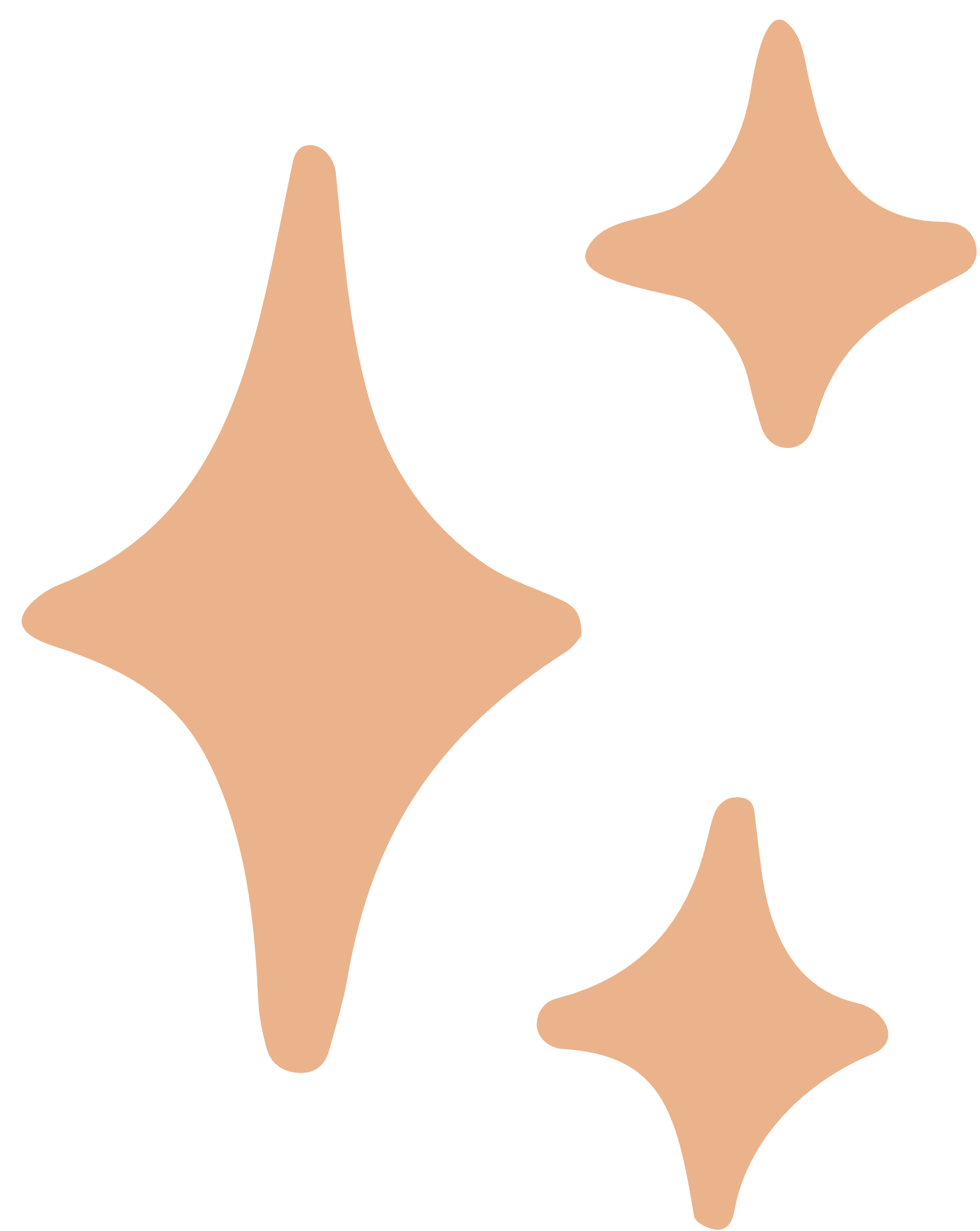 BÀI TẬP VỀ NHÀ
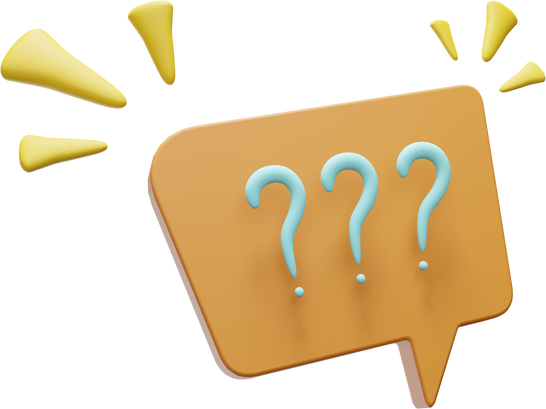 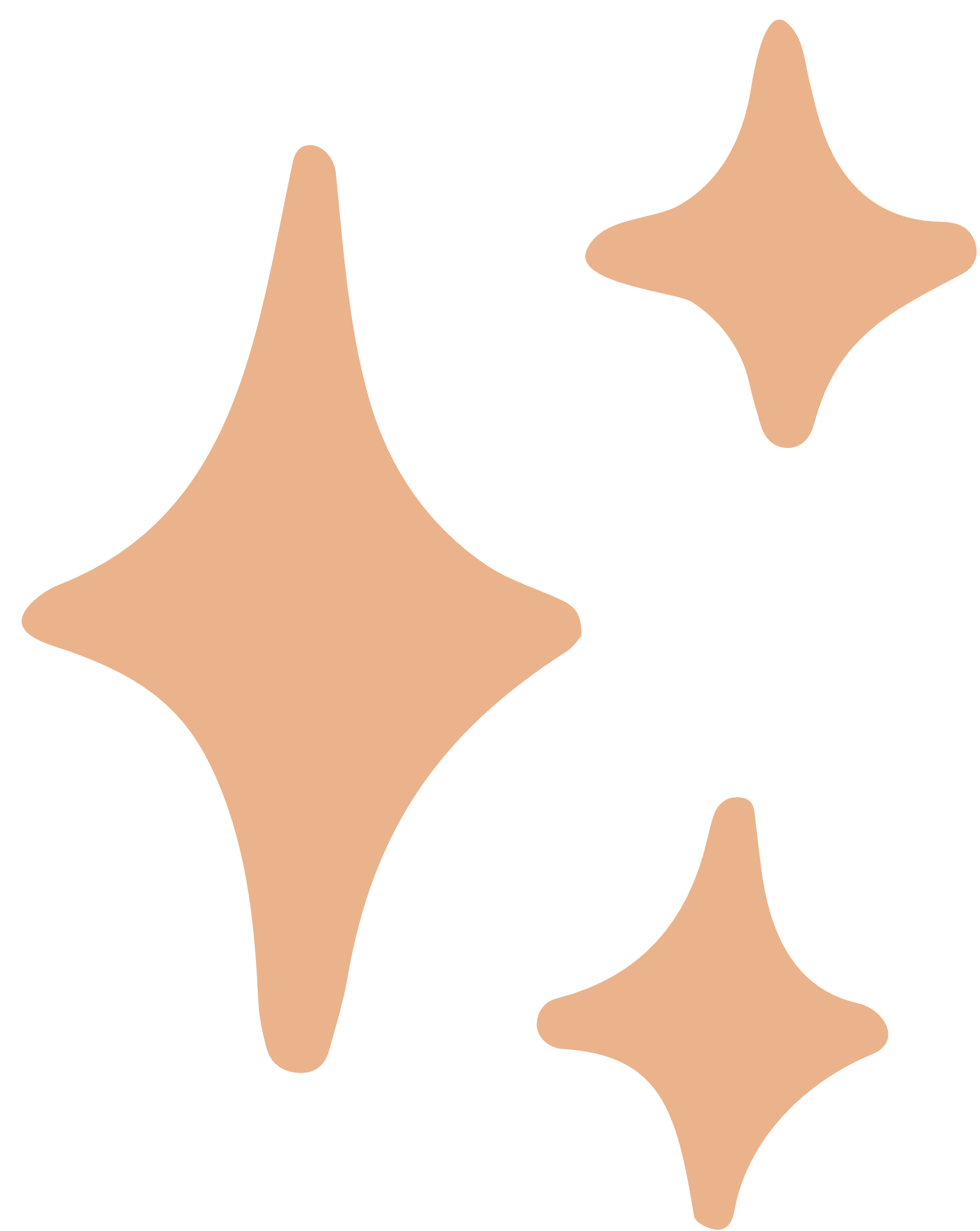 BÀI TẬP VỀ NHÀ
Câu 3. Chứng minh kết quả tính chất đầu tiên của trọng tâm được nêu trong phần Có thể em chưa biết (SGK -tr107) :
Nếu nối ba đỉnh của tam giác ABC với trọng tâm G của tam giác đó thì tam giác ABC chia thành ba tam giác nhỏ GAB, GCA, GBC có diện tích bằng nhau.
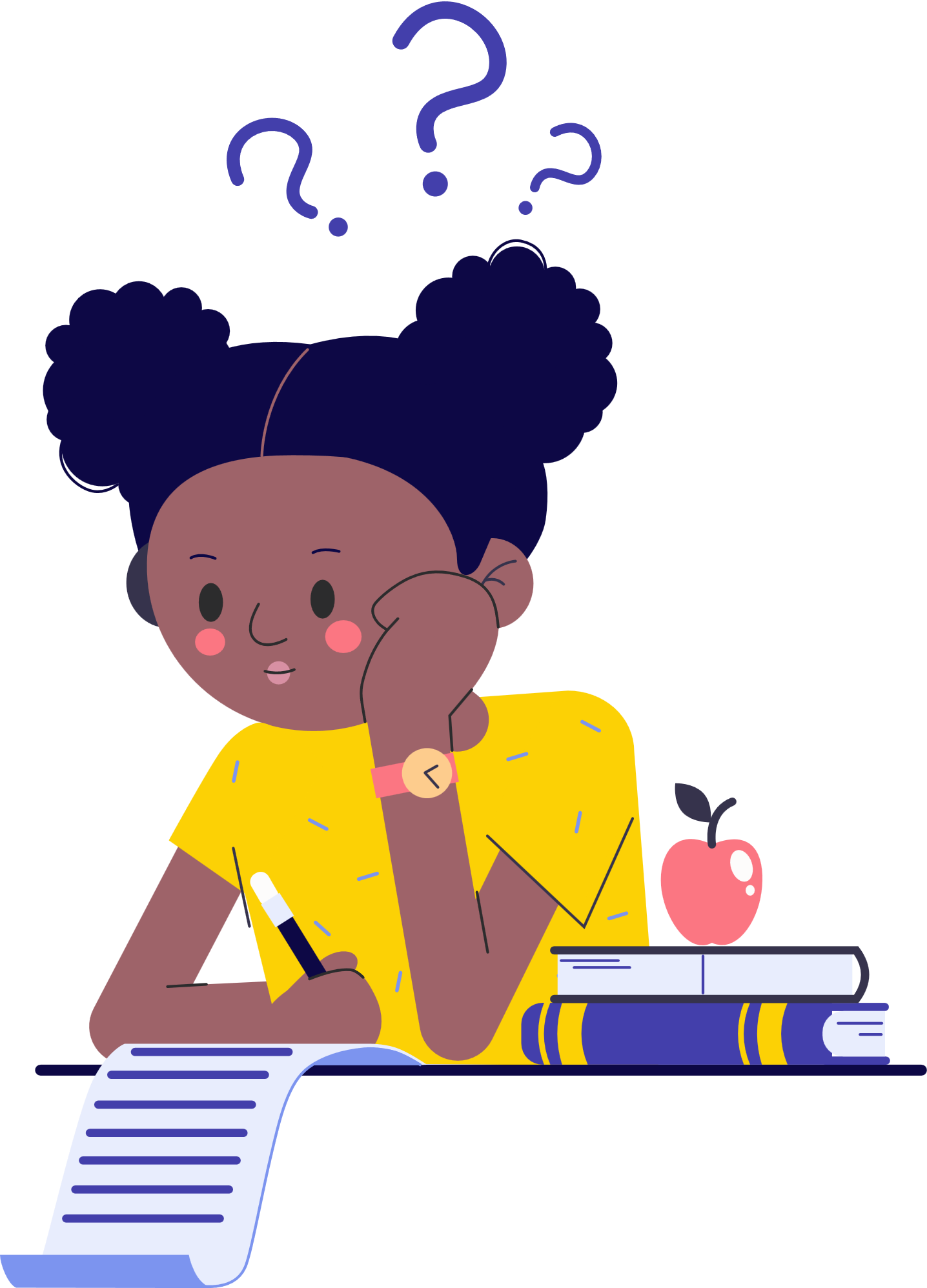 CẢM ƠN CÁC EM ĐÃ CHÚ Ý 
LẮNG NGHE BÀI GIẢNG!
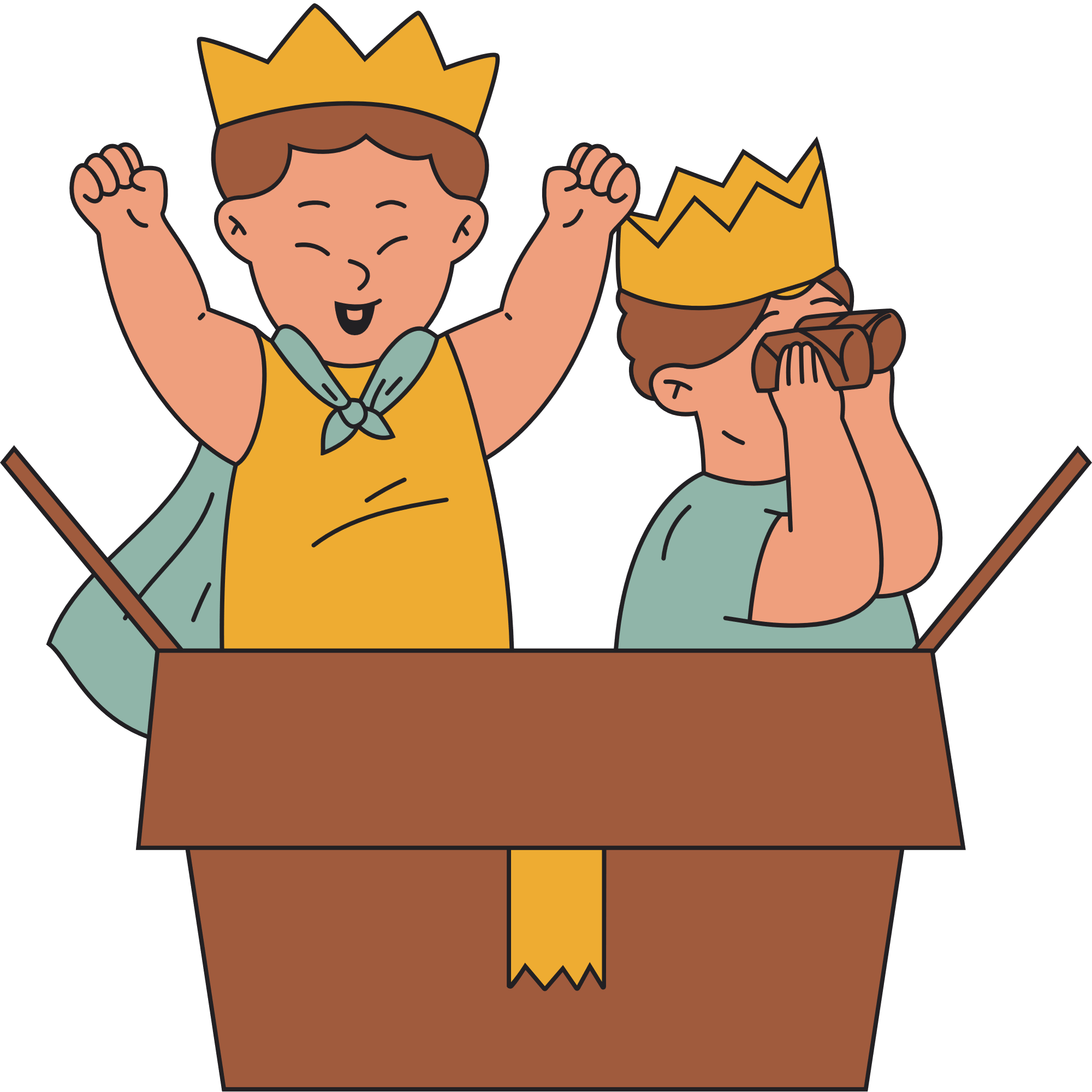 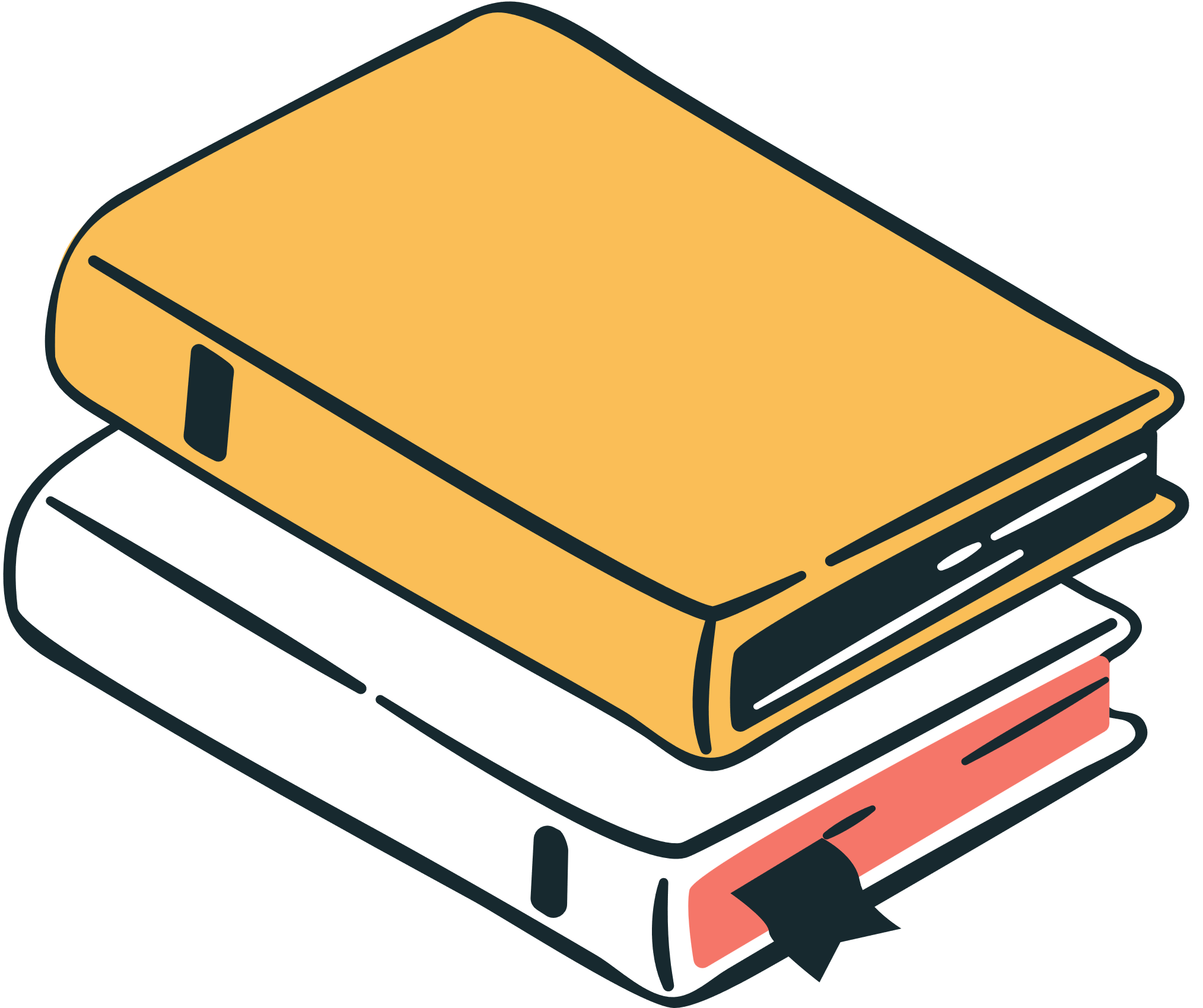 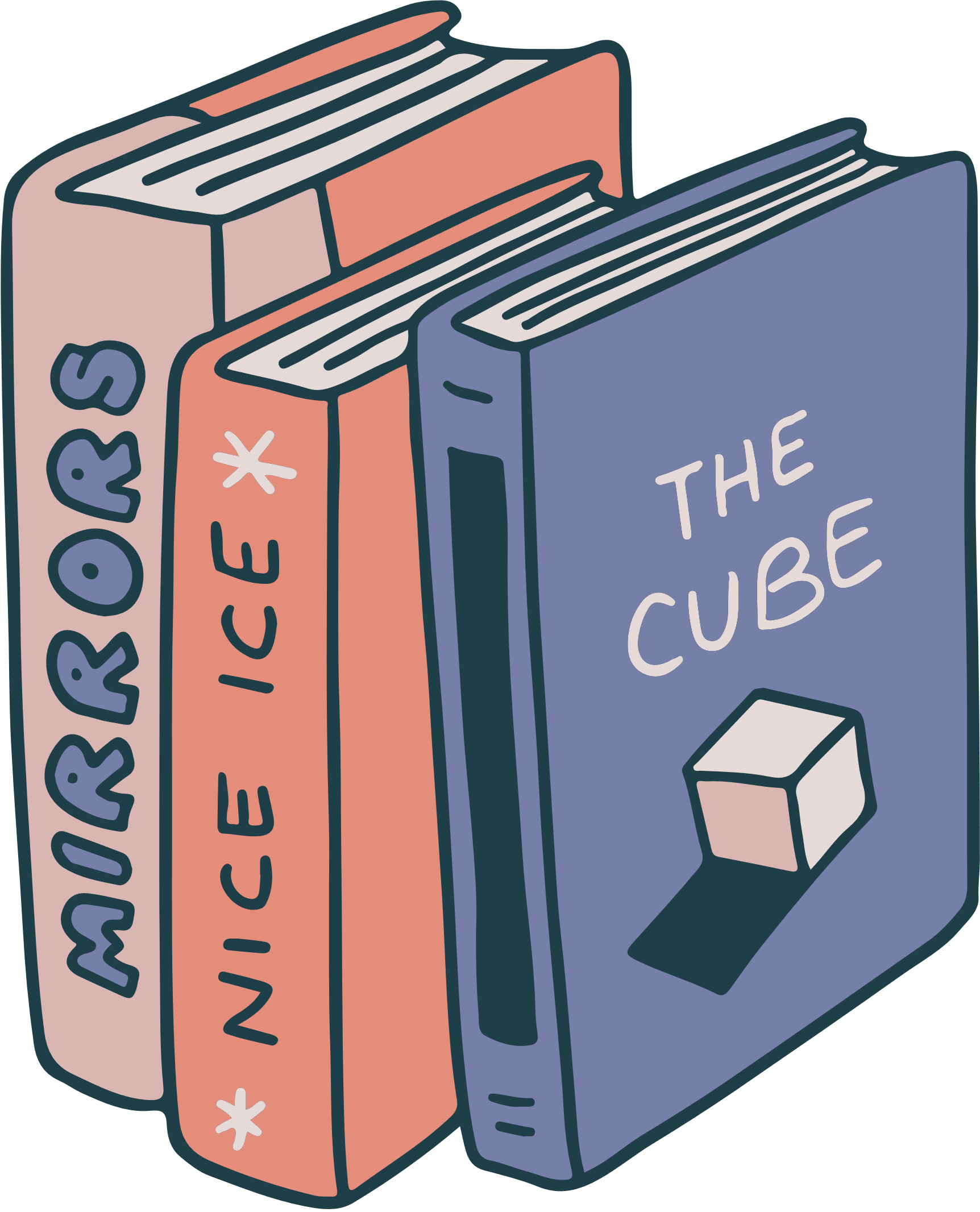